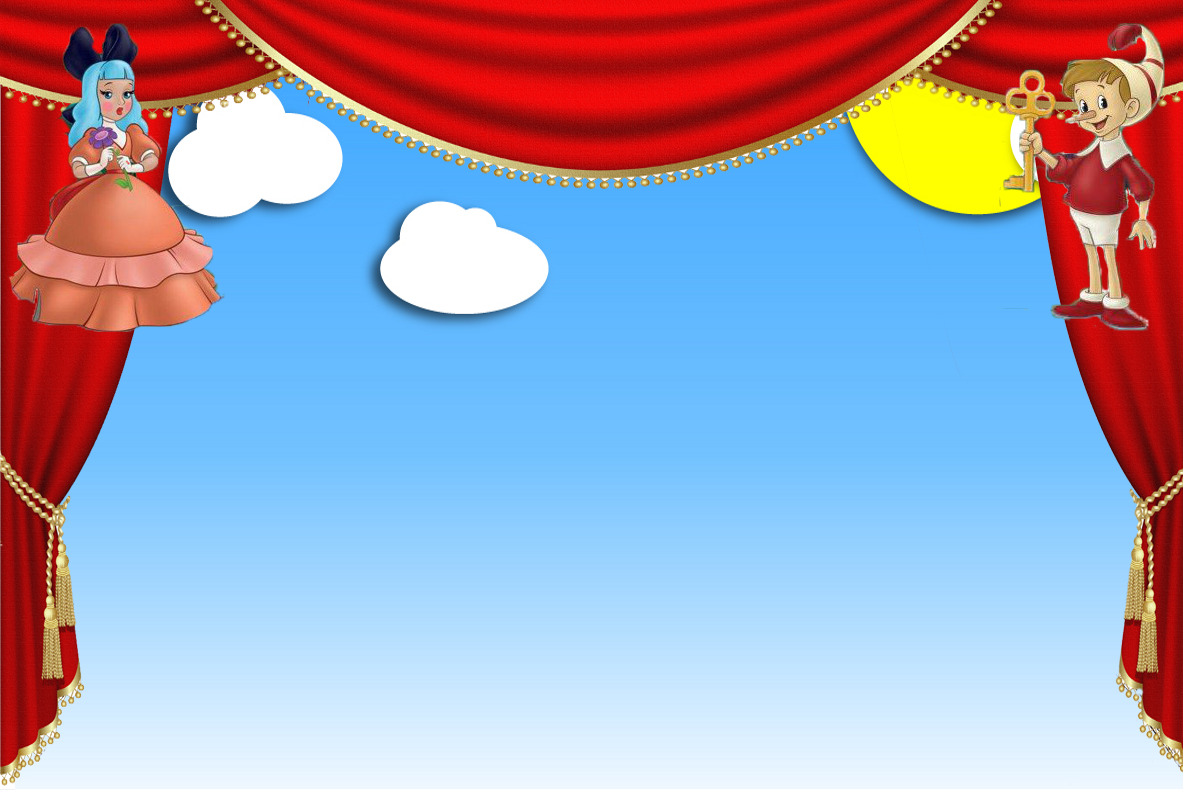 Отчёт по самообразованию воспитателя на тему:

«Воспитание нравственных качеств детей дошкольного возраста посредством русских народных сказок»

Воспитатель:Ш.А.Бекирова
МБДОУ «Детский сад г.Багратионовска»

2019/2020гг.
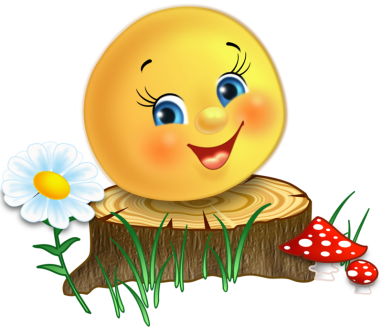 «Сказки – это зернышко, из которого  прорастает эмоциональная оценка  ребёнком жизненных явлений».
                                                                                     В.А. Сухомлинский.
Сказка входит в жизнь ребёнка с самого раннего возраста, сопровождает его на протяжении всего дошкольного детства и остается с ним на всю жизнь. Со сказки начинается его знакомство с миром литературы, с миром человеческих взаимоотношений и всем окружающим миром. Сказка является одним из самых доступных средств для духовно – нравственного развития ребенка, которое во все времена использовали и педагоги, и родители. Благодаря сказке ребёнок познает мир не только умом, но и сердцем. И не только познает и выражает свое собственное отношение к добру и злу.   Духовно – нравственные понятия ярко представленные в образах героев, закрепляются в реальной жизни и взаимоотношениях с близкими людьми, превращаясь в нравственные эталоны, которыми регулируются желания и поступки. Сказка в некотором роде поэзия жизни и фантастика будущего, благодатный и ничем не заменимый источник воспитания любви к Родине.
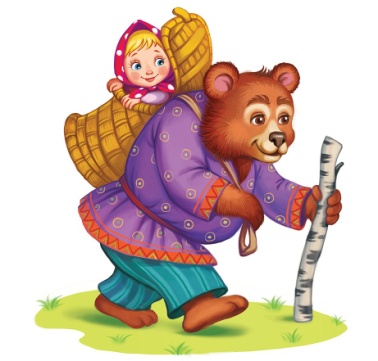 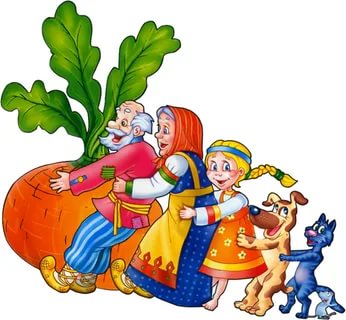 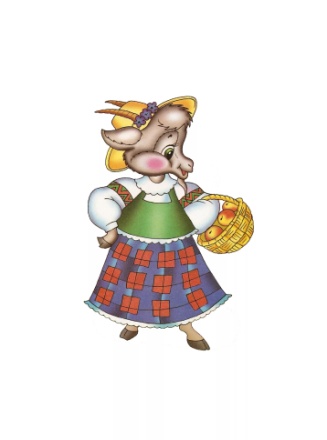 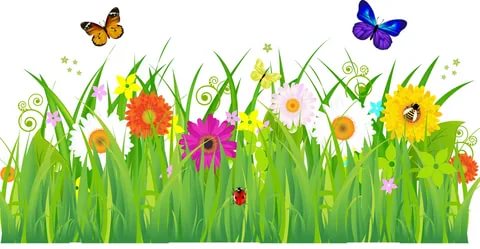 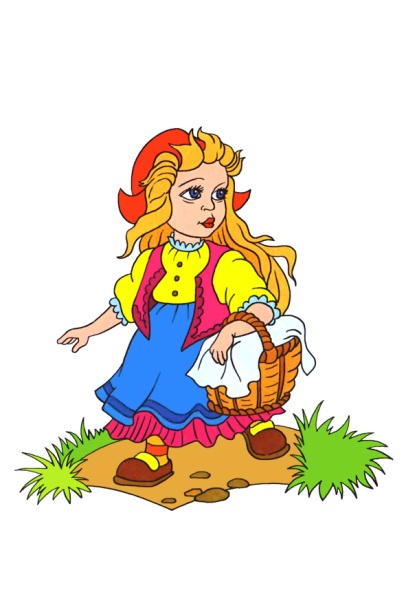 Актуальность
       С рождения ребёнок нацелен на идеал хорошего, поэтому уже с самого младшего возраста необходимо показать нравственную и духовную суть каждого поступка. Такие нравственные категории, как добро и зло, хорошо и плохо, целесообразно формировать как своим примером, а также с помощью народных сказок, в том числе о животных. Чтобы ребенок вырос хорошим человеком, с ним необходимо работать, начиная с раннего детства. Сказки помогают возрождать в людях духовность, милосердие, гуманность. Почему же сказка так эффективна при работе с детьми, особенно в дошкольном возрасте?
       В дошкольном возрасте восприятие сказки становится специфической деятельностью ребенка, что позволяет ему свободно мечтать и фантазировать.
     Воспринимая сказку, ребенок с одной стороны сравнивает себя со сказочным героем, и это позволяет ему почувствовать и понять, что не у него одного есть такие проблемы и переживания. С другой стороны, посредством сказочных образов ребенку предлагаются выходы из различных сложных ситуаций, пути разрешения возникших конфликтов, позитивная поддержка его возможностей и веры в себя. При этом ребенок отождествляет себя с положительным героем.
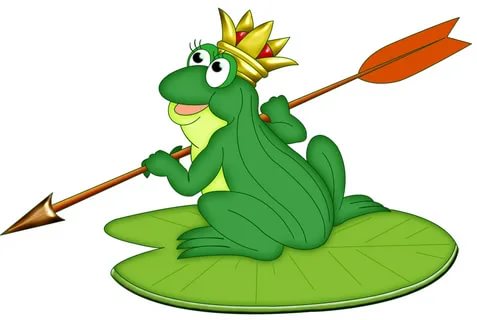 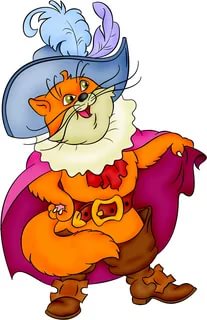 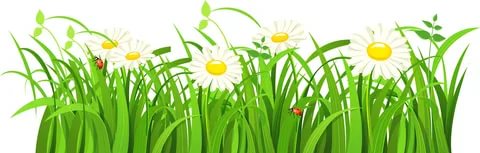 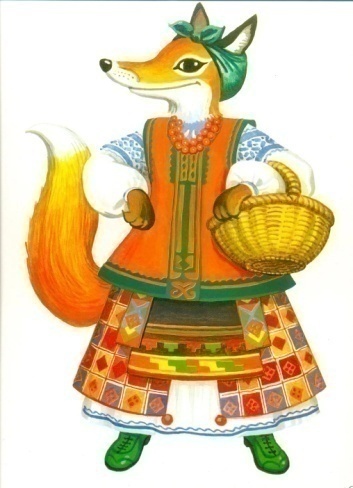 Проблема

        Разрешение проблем нравственного и духовного воспитания требует поиска наиболее эффективных путей или переосмысления уже известных. Действенным средством в воспитании моральных качеств личности дошкольников является сказка. Духовно-нравственное воспитание – это формирование ценного отношения к жизни, обеспечивающего устойчивое, гармоничное развитие человека, включая в себя воспитания чувства долга, справедливости, ответственности. Любое общество заинтересовано в сохранении и передаче накопленного опыта. Сохранение этого опыта во многом зависит от системы образования и воспитания.
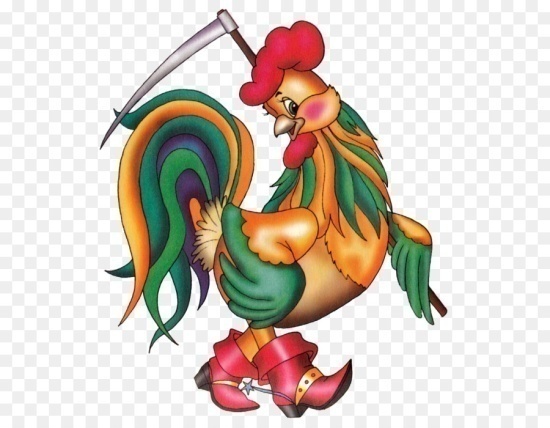 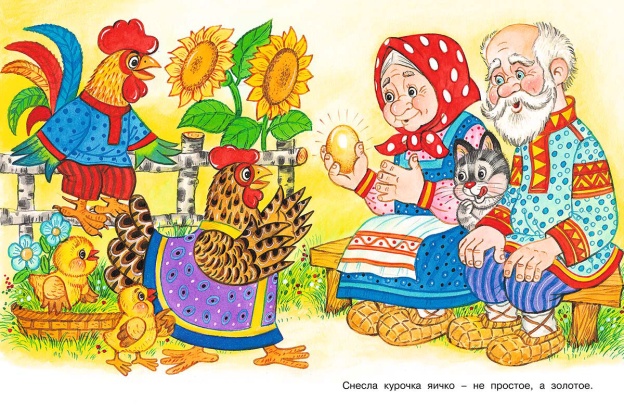 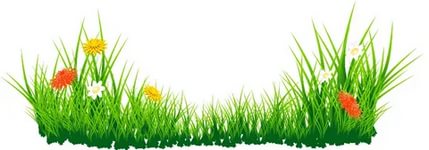 Цели:

Развивать и воспитывать в душе каждого ребёнка духовное начало.
Выявить и изучить воспитательные особенности русской народной сказки.
Развивать образный строй речи, обогащать словарный запас, формировать навыки связной речи.
Формировать нравственные представления и воспитывать нравственные качества личности (чувство милосердия, сострадания, уважения и послушания).
Развивать творческую самостоятельность, артистизм.
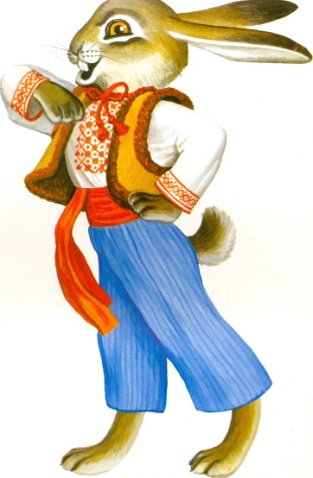 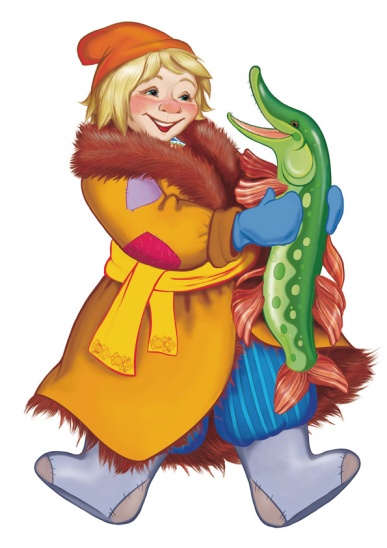 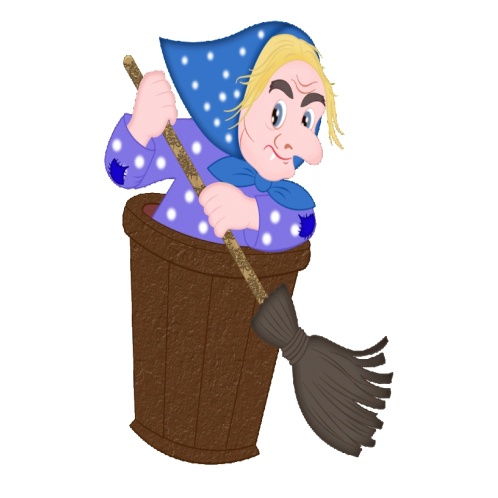 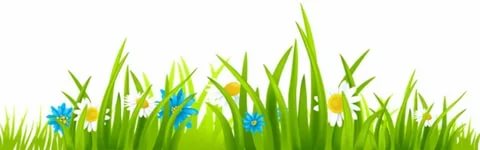 Для достижения цели я определила, следующие задачи:

Помогать детям в освоении духовно- нравственных ценностей, формирование нравственных качеств в процессе установления позитивных межличностных отношений.
Развивать способность детей отличать добро и зло, хорошее от плохого в сказке и жизни, умение делать нравственный выбор.
Способствовать воспитанию послушания родителям на основе любви и уважения к близким людям.
Содействовать развитию эстетического вкуса, умение видеть, ценить и беречь красоту.
Развивать умение думать, сравнивать, анализировать поступки сказочных героев, учить давать оценку поведению своему и других.
Создать необходимые условия для знакомства детей с русскими народными сказками.
Помочь родителям понять ценность сказки, ее особую роль в воспитании сегодняшнего и в особенности завтрашнего человека. 
Детям интересно слушать сказки. Они сопереживают положительным героям, подсказывают им, как надо и не надо поступать, у кого спрашивать совет, а к чьим советам нельзя прислушиваться.
После прочтения сказки обязательно идет обсуждение. Дети верят в сказку, а значит, через нее легче обучать и воспитывать. Таким образом, сказка жила, живет и будет жить, и играть огромную воспитательную роль.
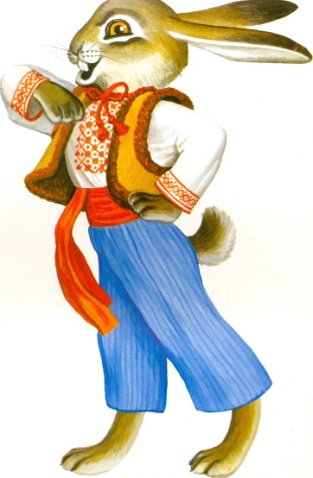 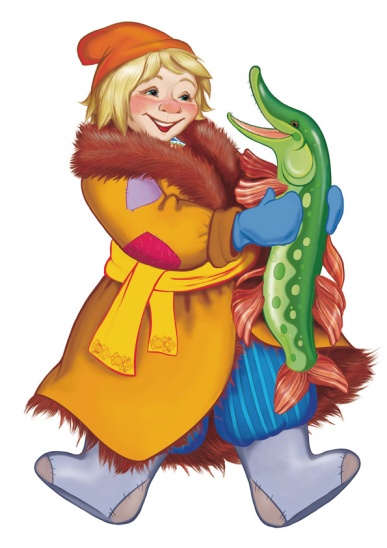 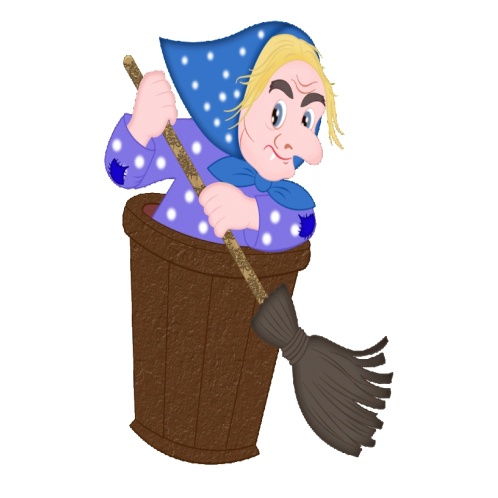 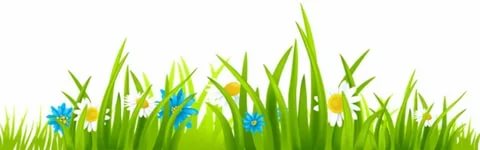 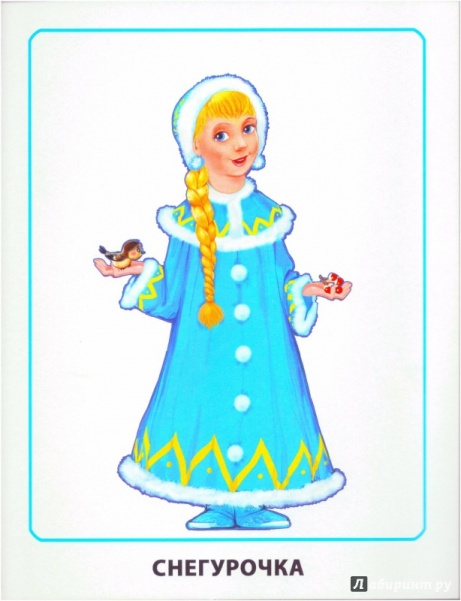 Работа с родителями:

Индивидуальные консультации и беседы с родителями.
Оформление уголка для родителей на тему: «Воспитание нравственных качеств детей дошкольного возраста посредством русских народных сказок»


Образовательные области:
Познавательное развитие.
Речевое развитие.
Художественно – эстетическое.
Социально-коммуникативное.
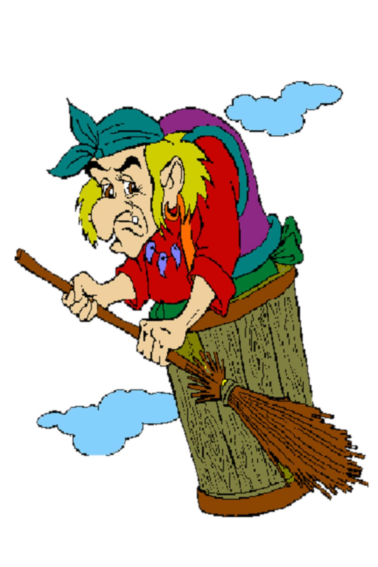 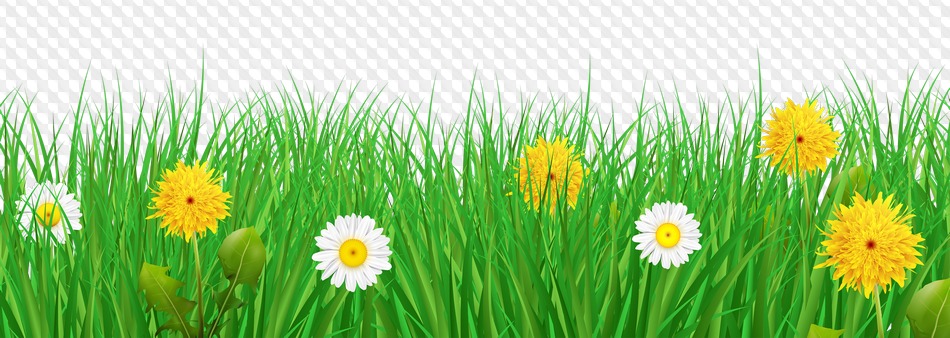 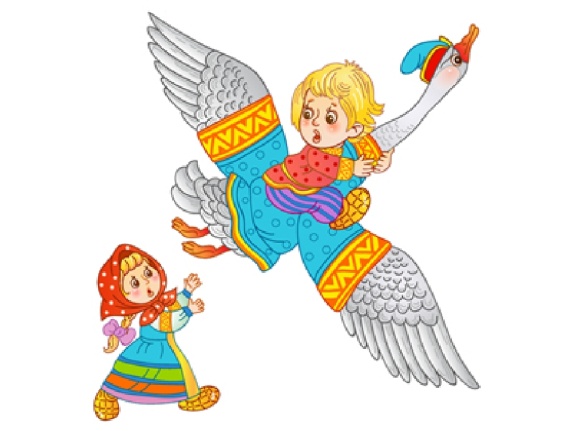 - Подбор художественной литературы (сказок) соответствующих возрасту детей
- Разработка конспектов НОД с детьми
- Чтение сказок с рассматриванием иллюстраций и обсуждением поступков героев.
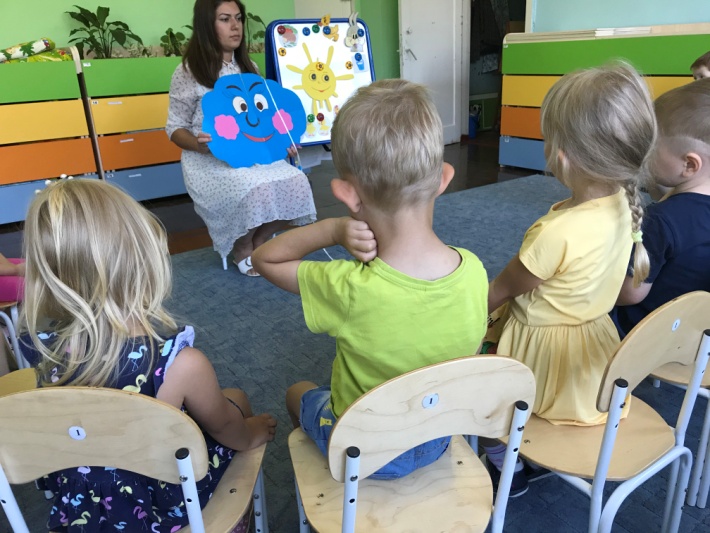 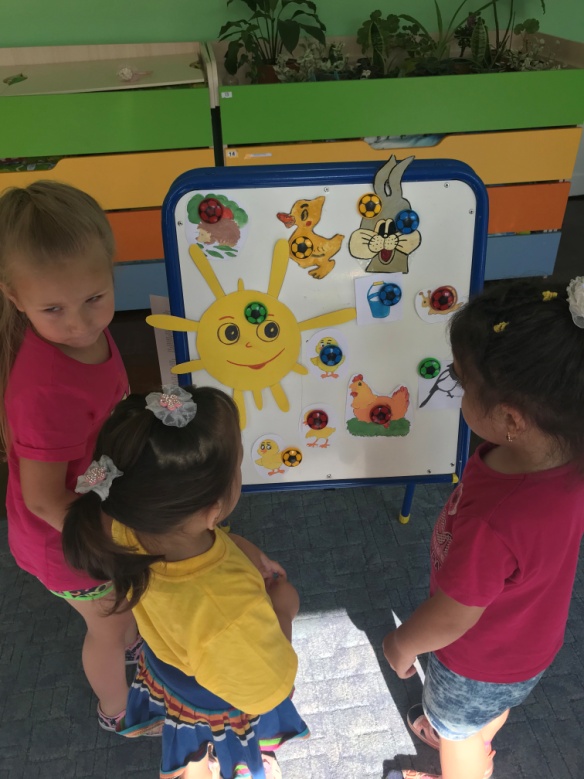 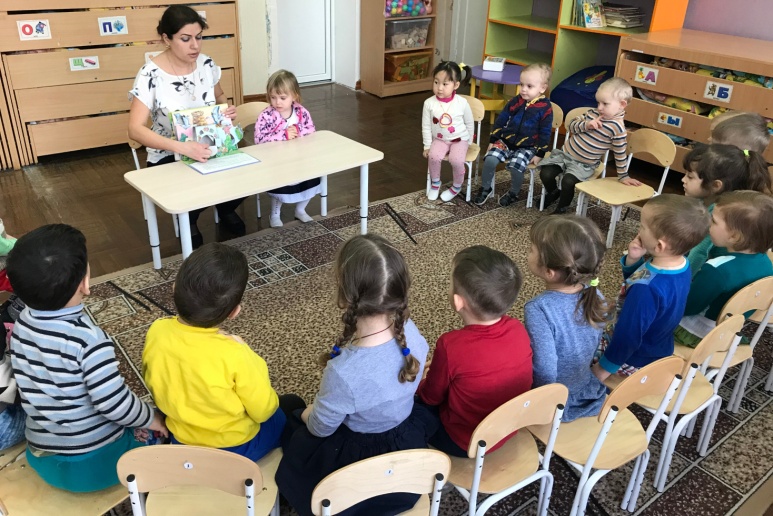 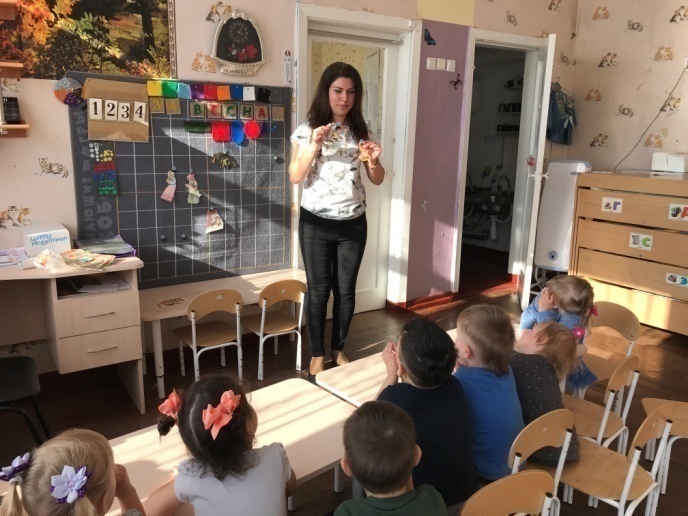 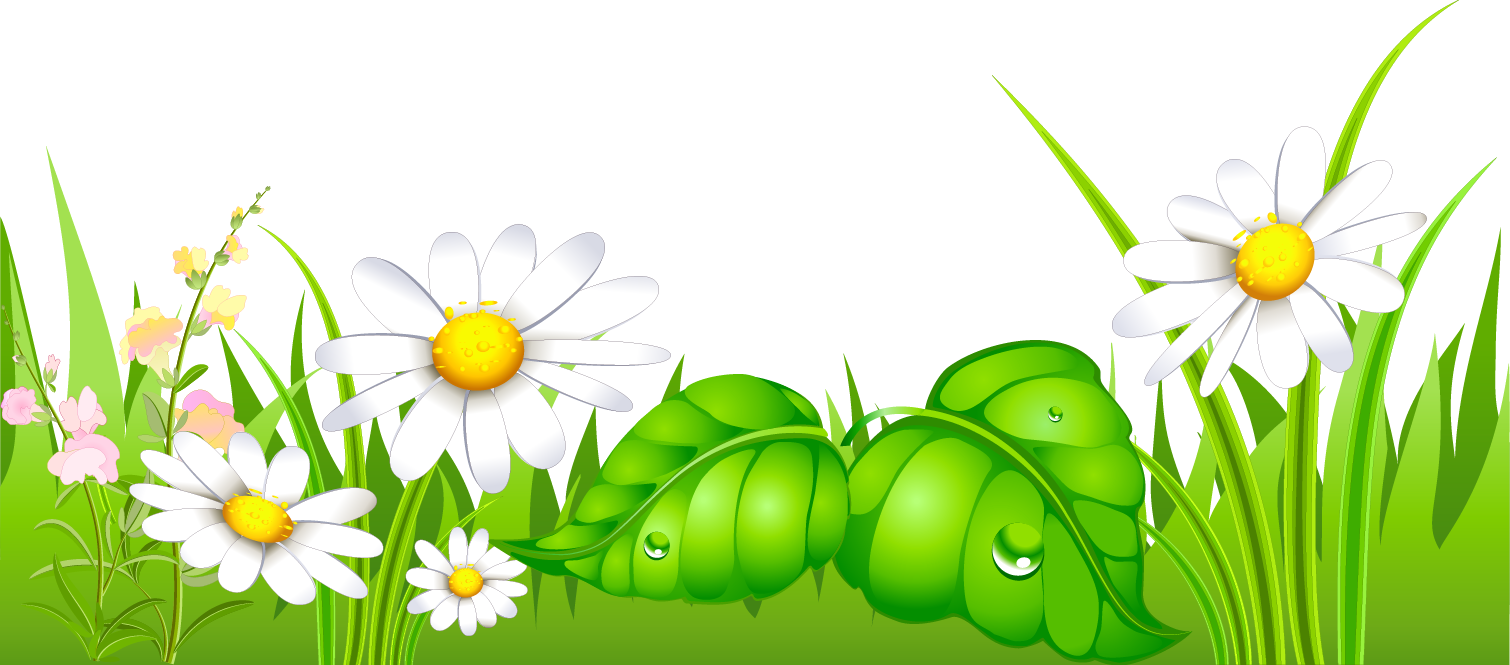 - Подбор художественной литературы (сказок) соответствующих возрасту детей
- Разработка конспектов НОД с детьми
- Чтение сказок с рассматриванием иллюстраций и обсуждением поступков героев.
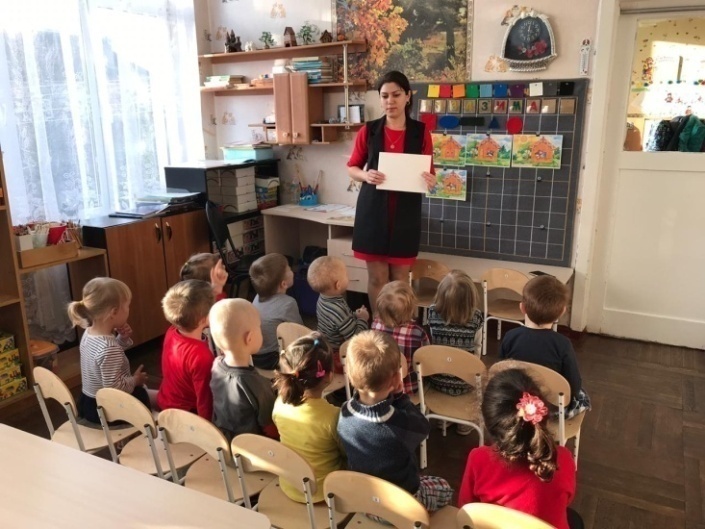 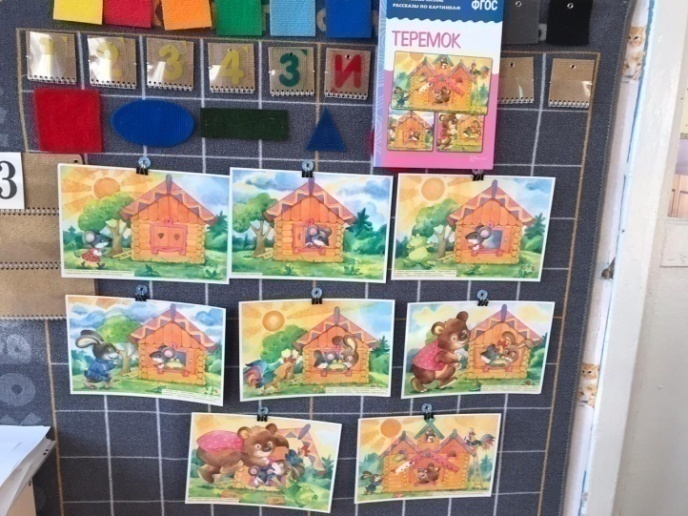 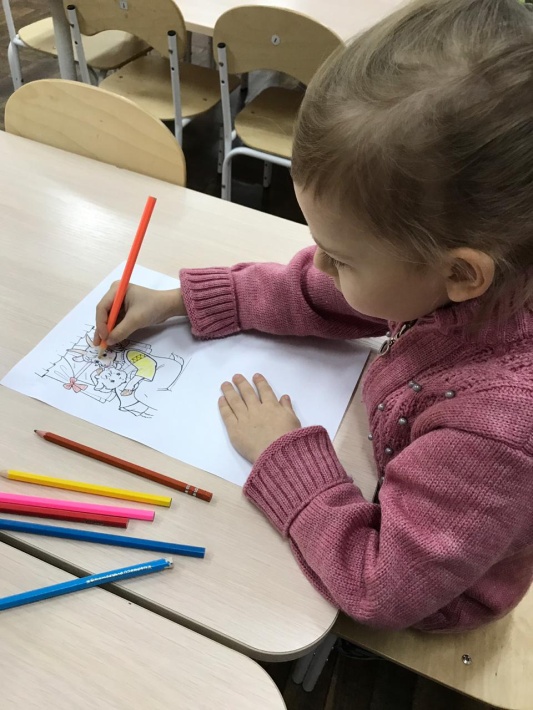 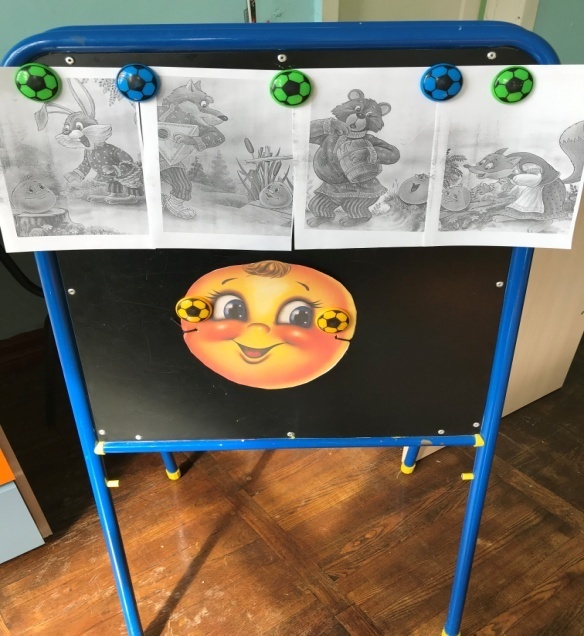 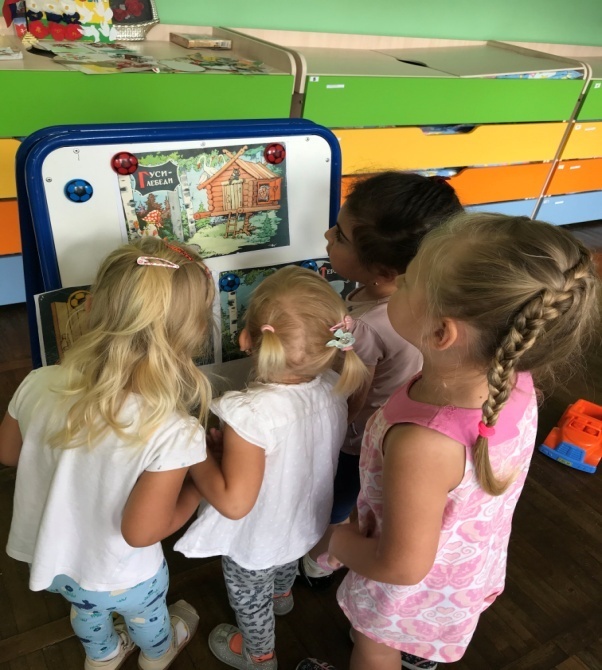 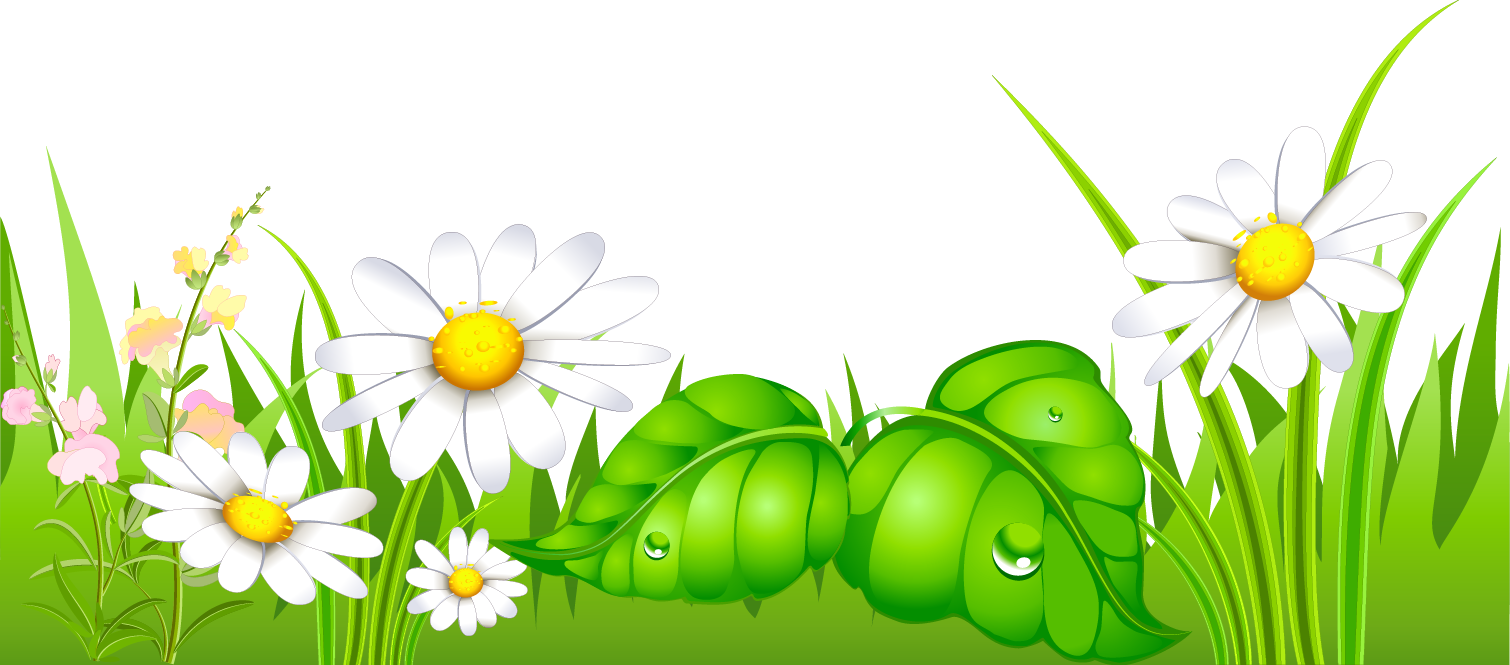 - Подбор художественной литературы (сказок) соответствующих возрасту детей
- Разработка конспектов НОД с детьми
- Чтение сказок с рассматриванием иллюстраций и обсуждением поступков героев.
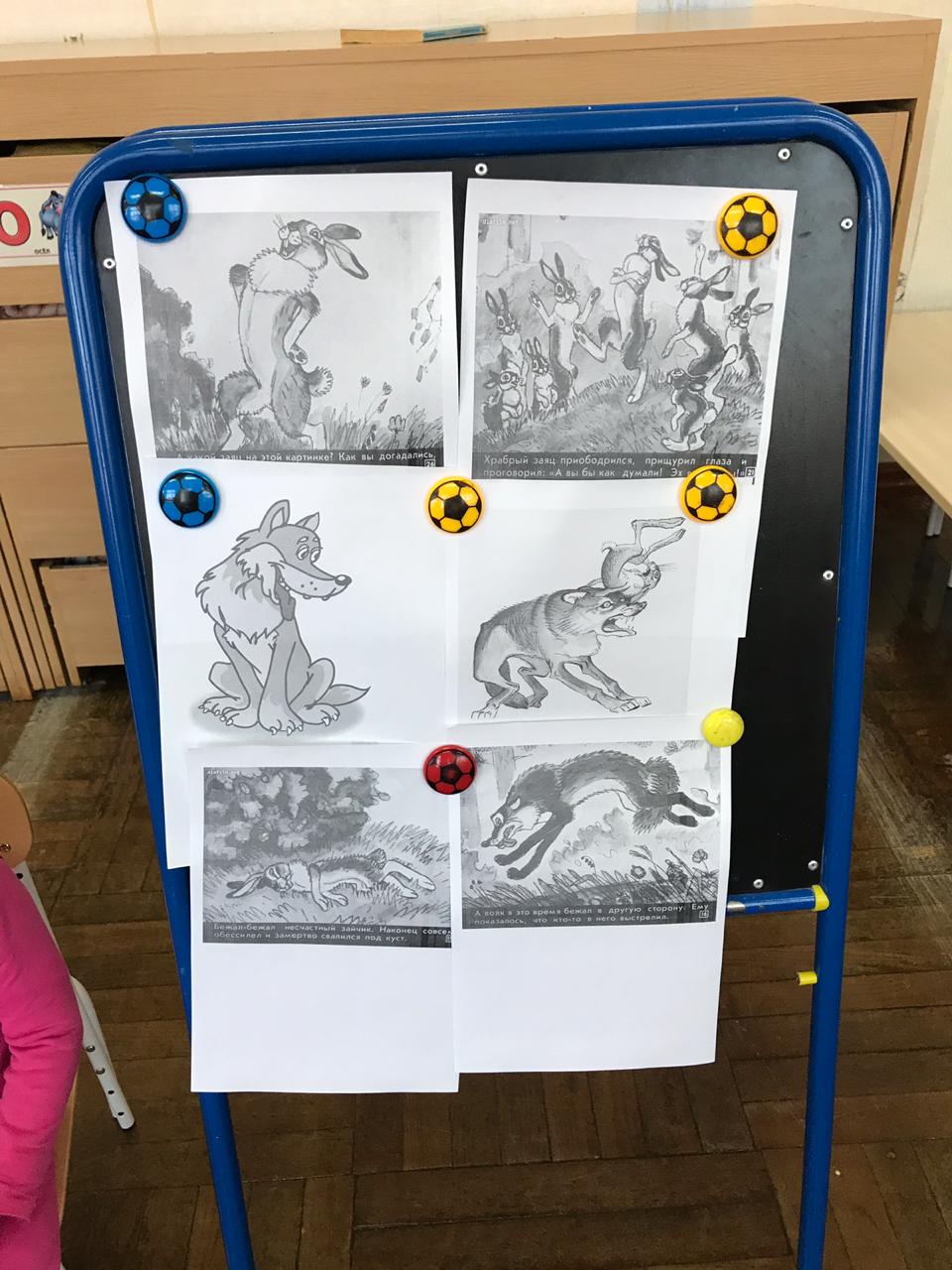 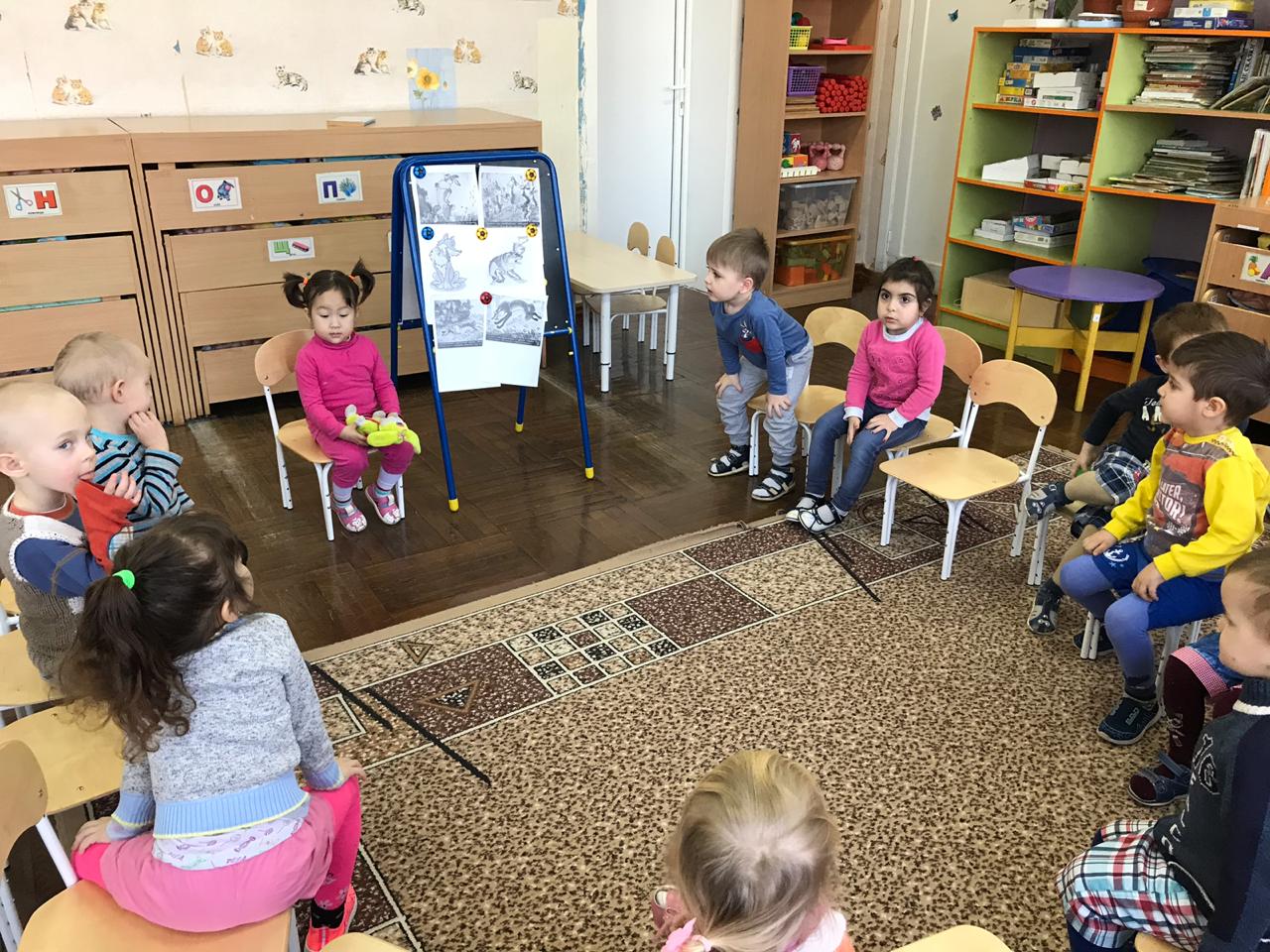 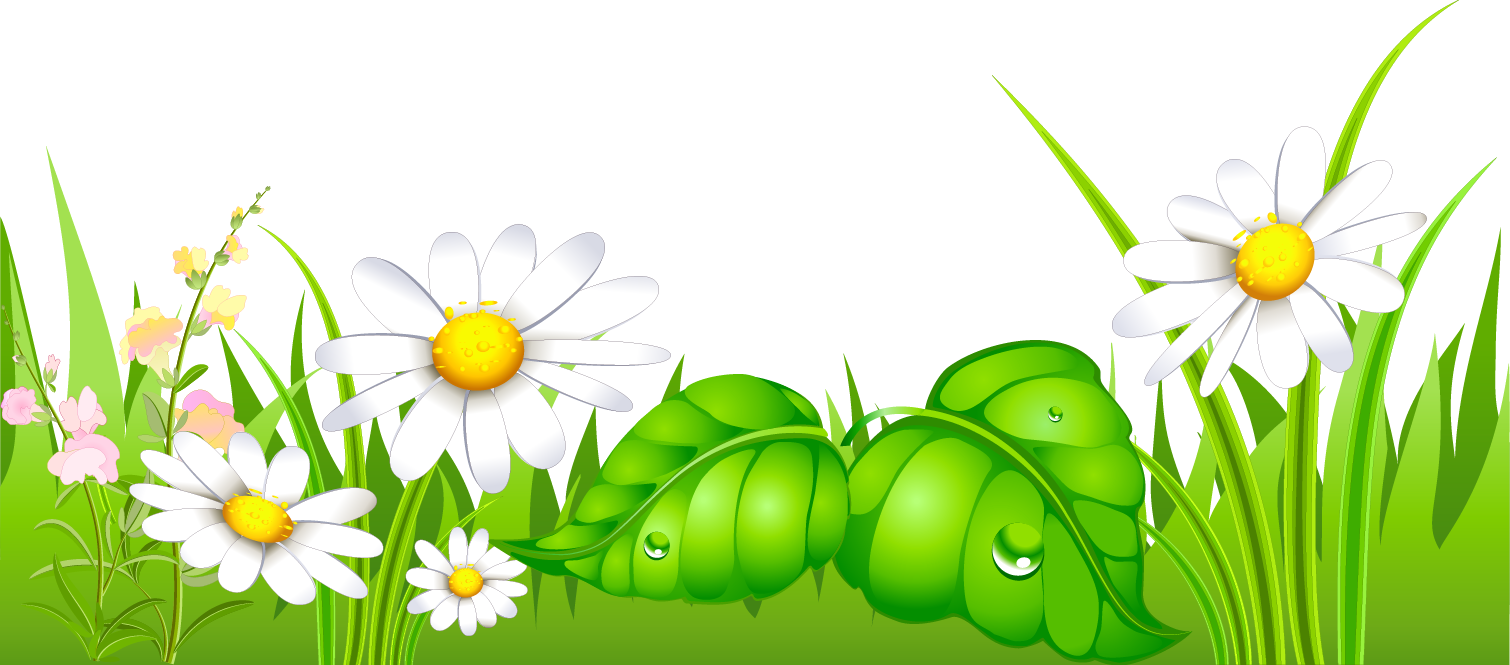 - Проведение бесед с детьми на темы хороших и плохих поступков.
Проведение викторины по русским народным сказкам.
Проведение дидактических игр на материале известных сказок.
Проведение ролевых игр по сказкам.
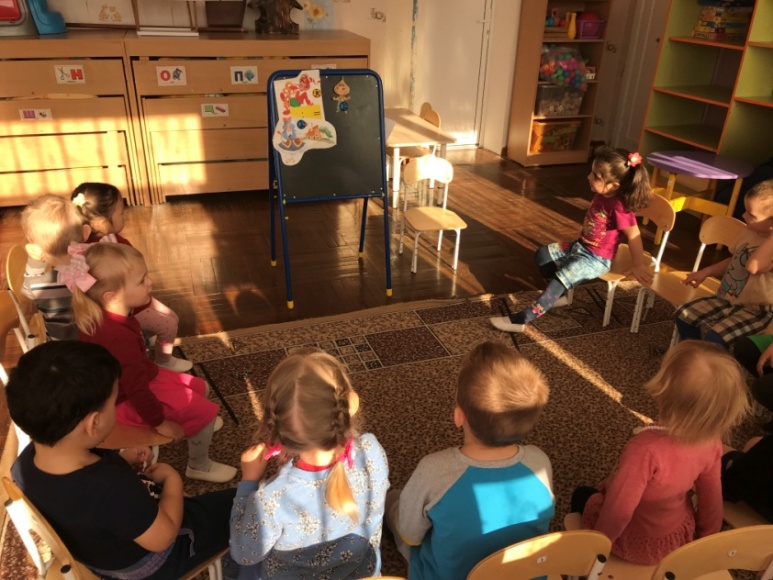 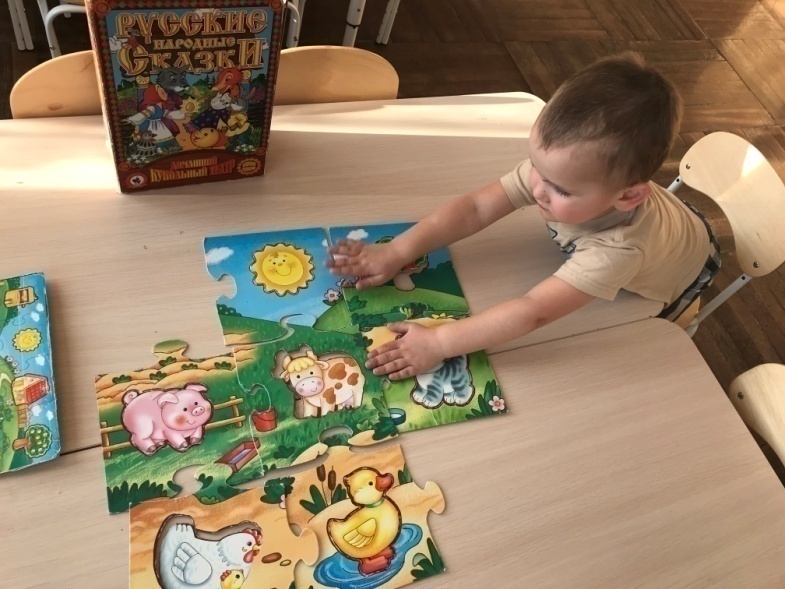 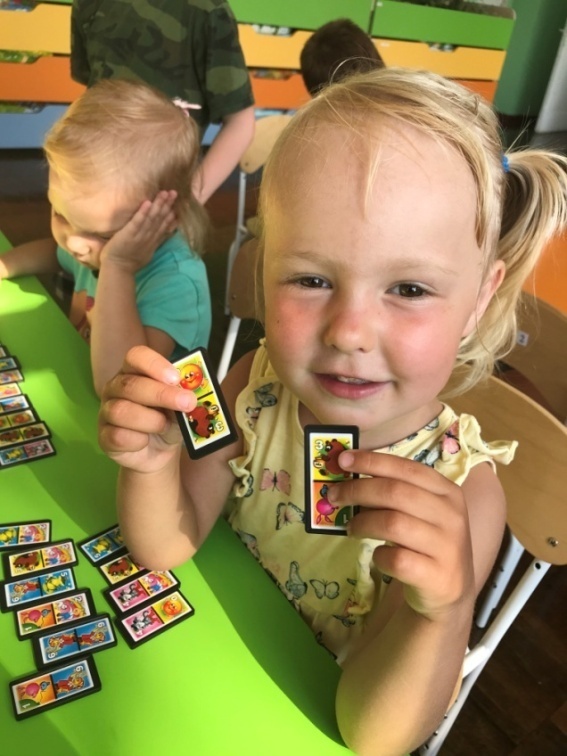 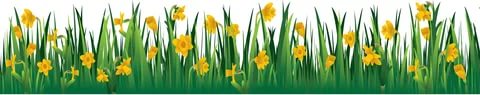 Д/И «Назови сказку по герою/ предмету»
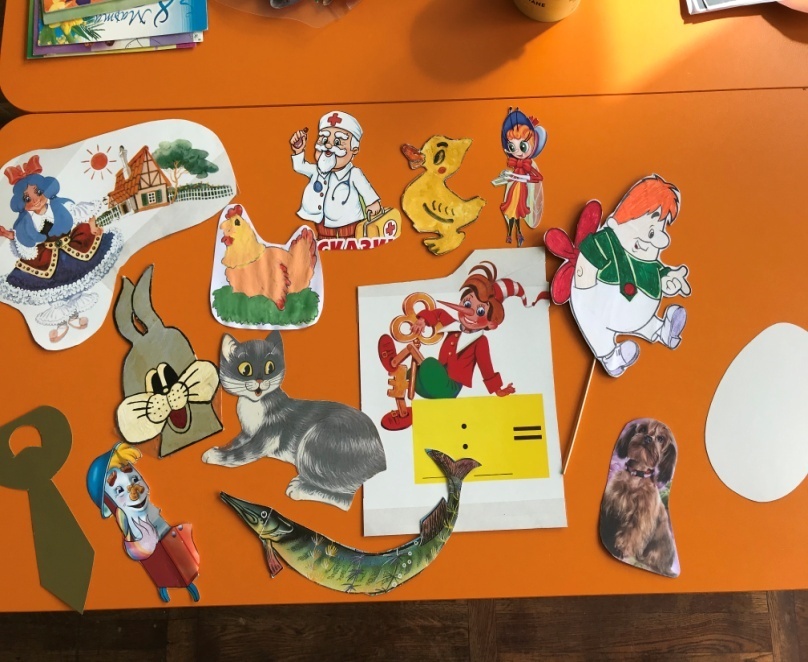 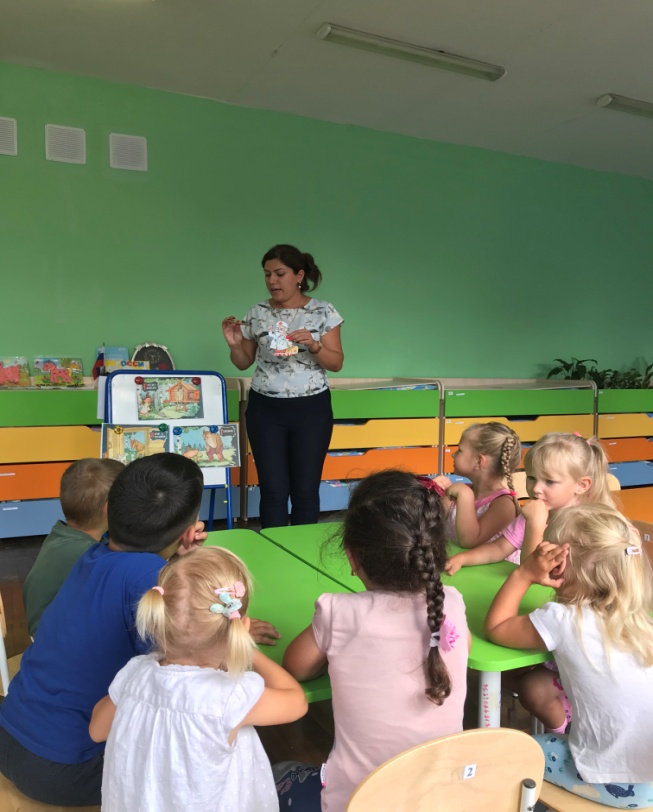 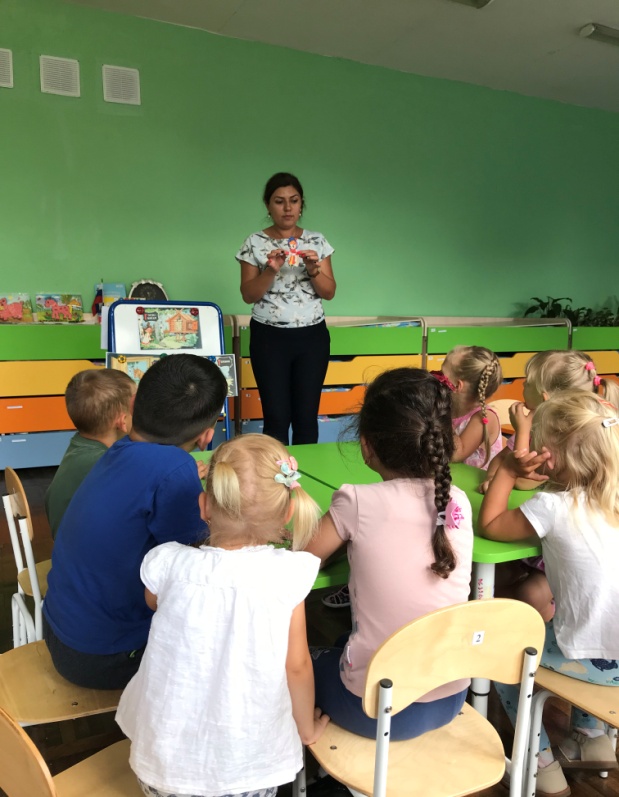 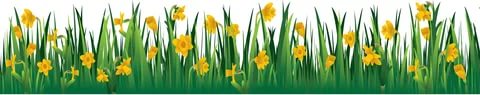 Д/и «Кого встретил колобок?»
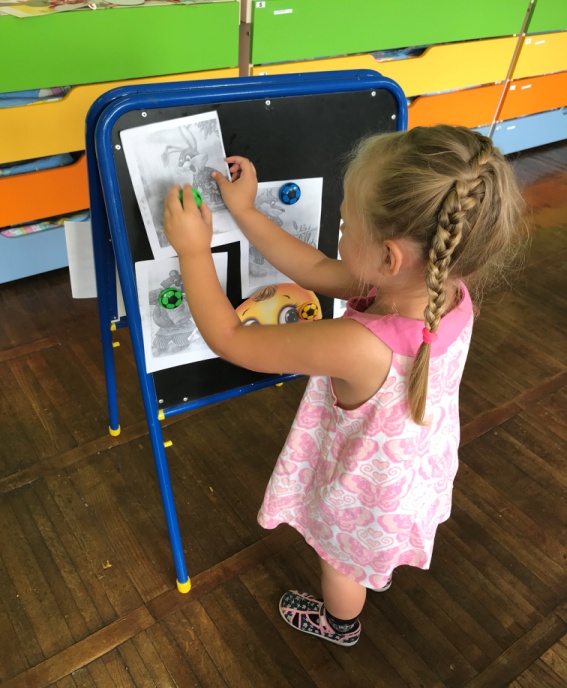 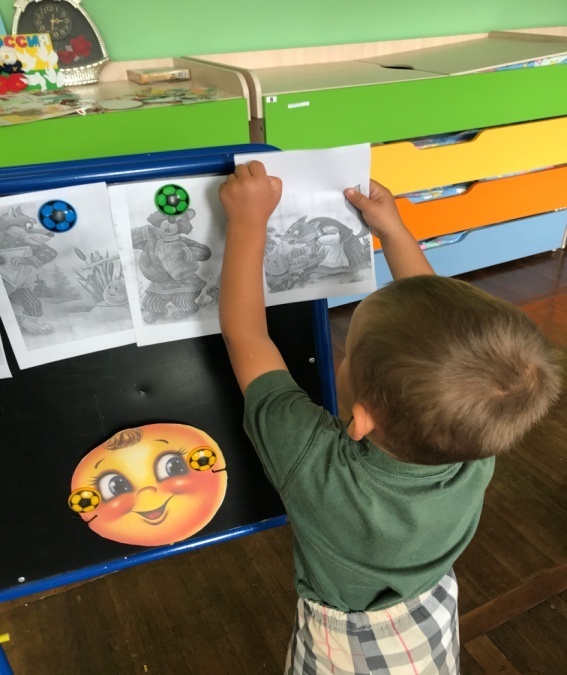 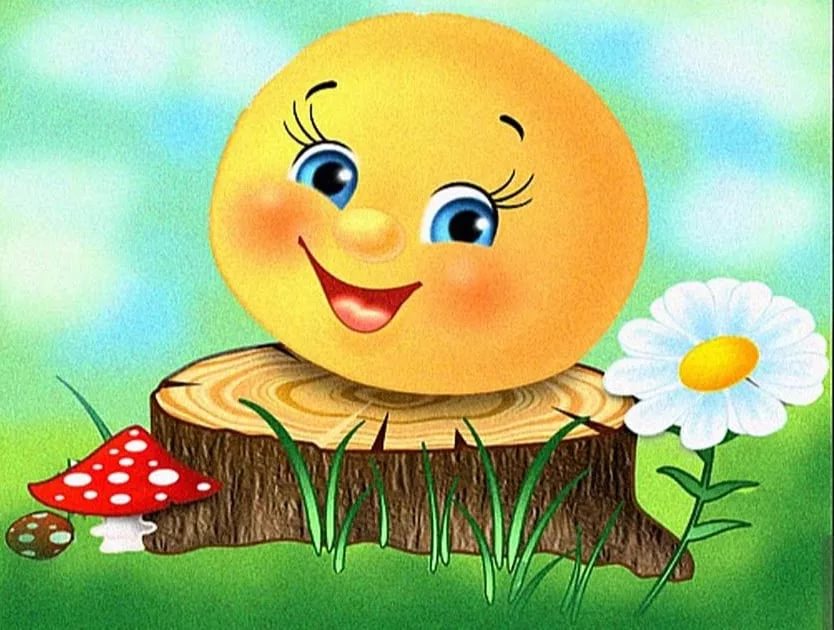 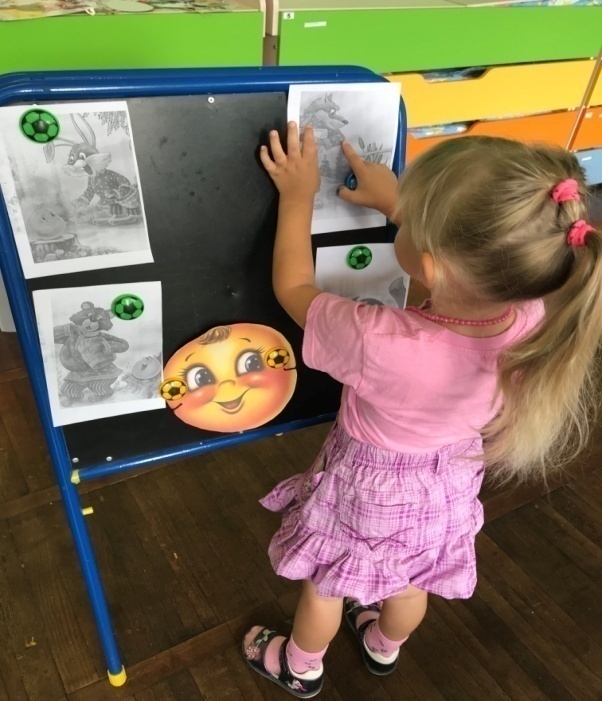 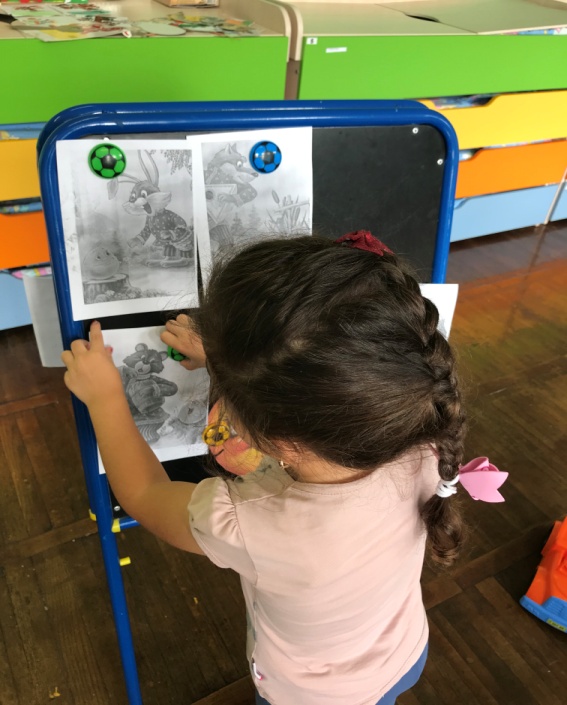 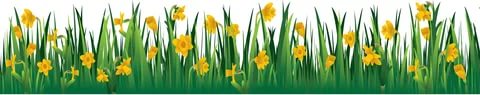 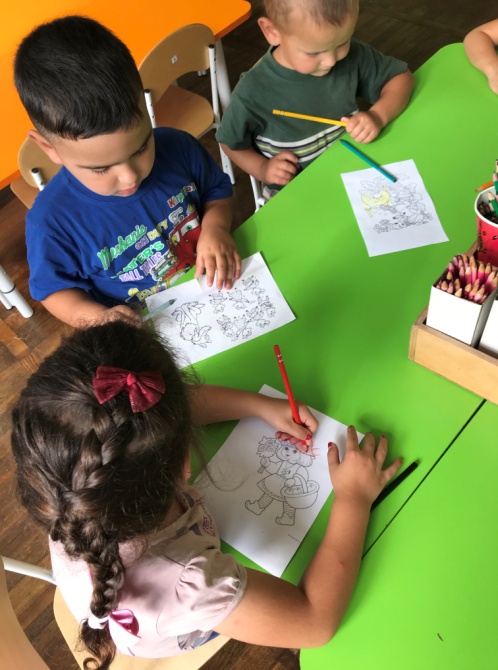 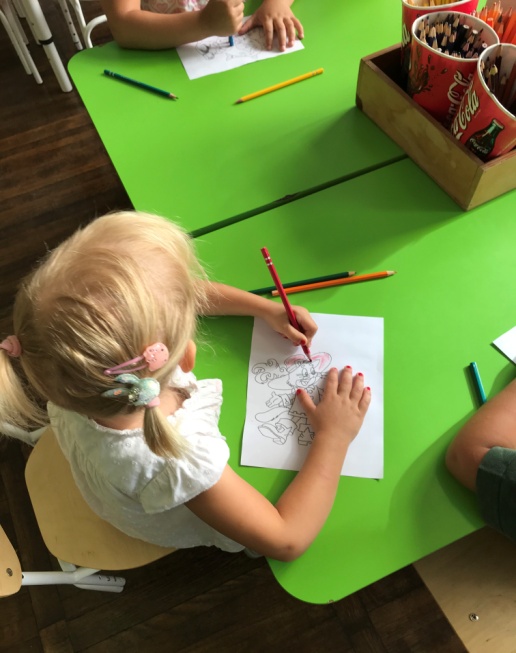 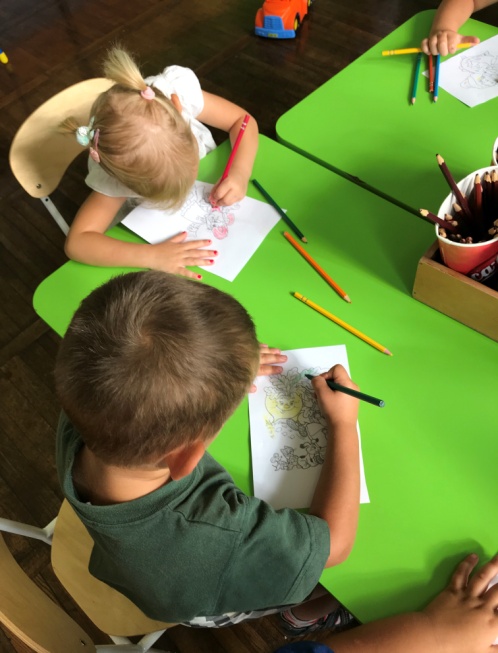 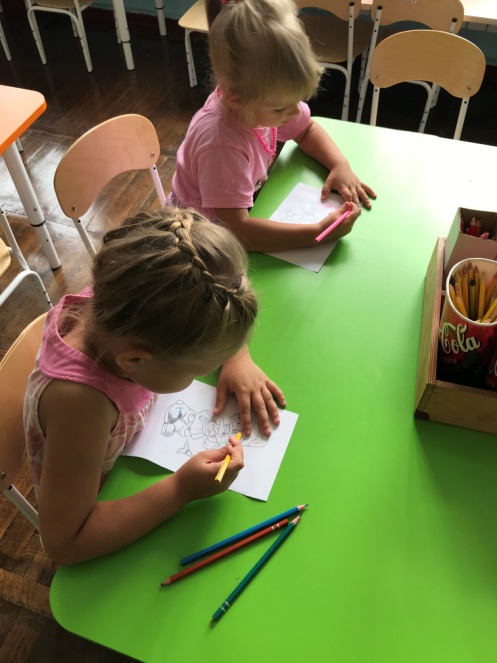 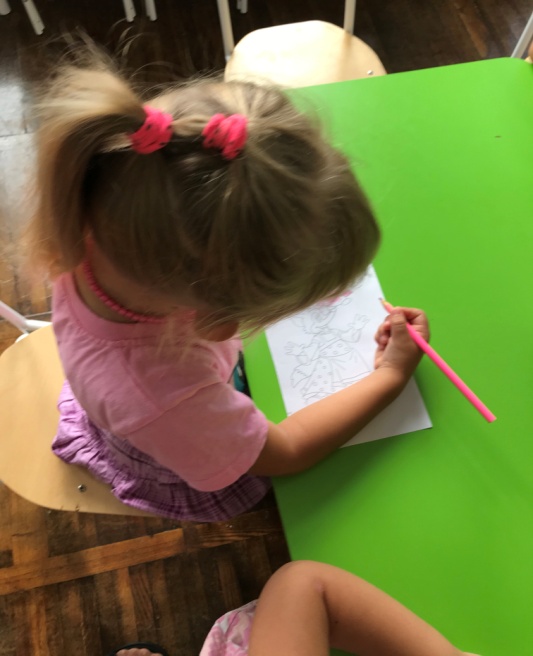 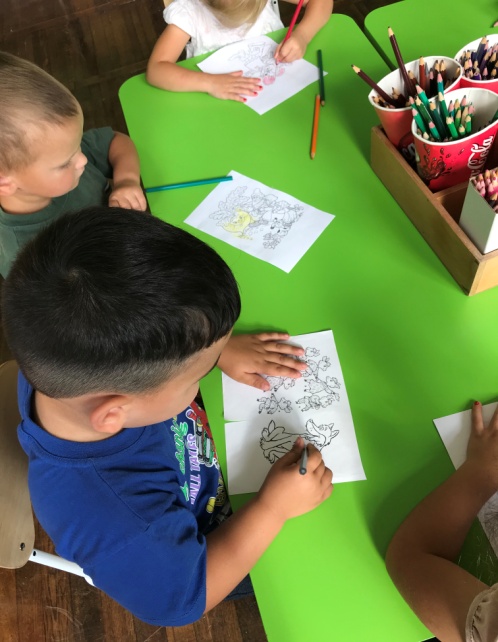 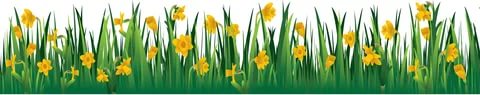 Инсценировка сказки «Теремок»
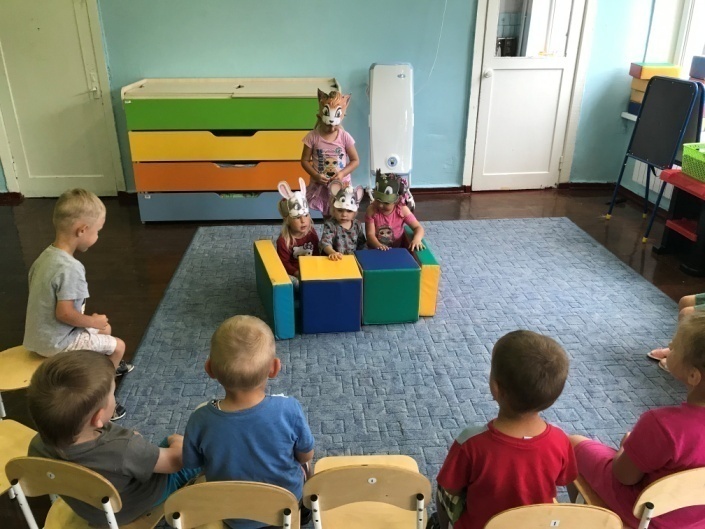 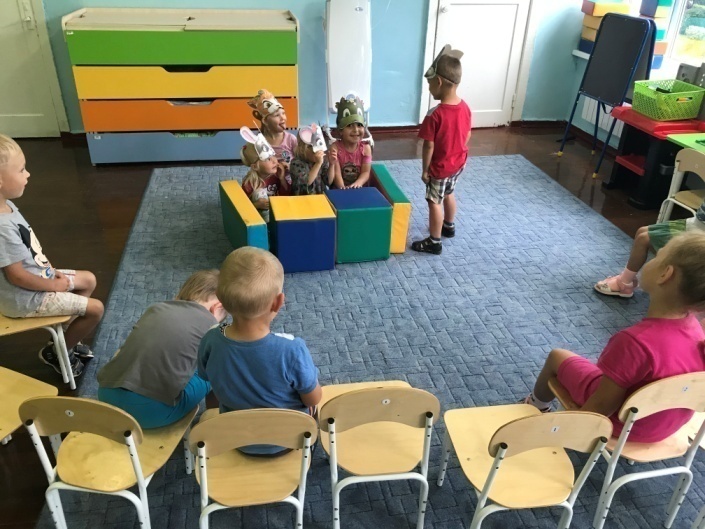 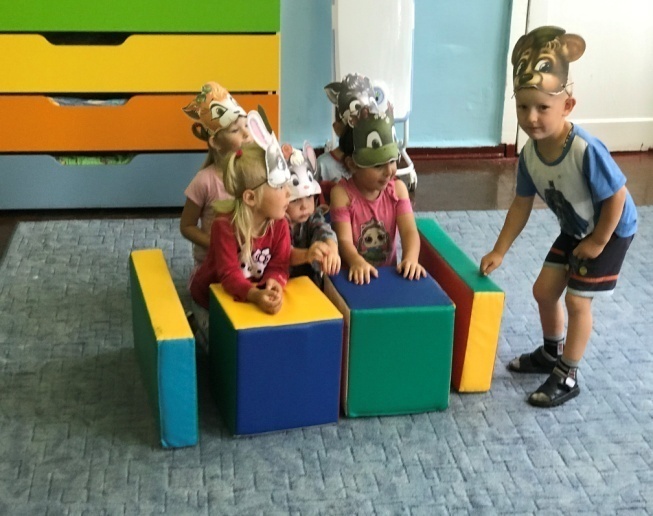 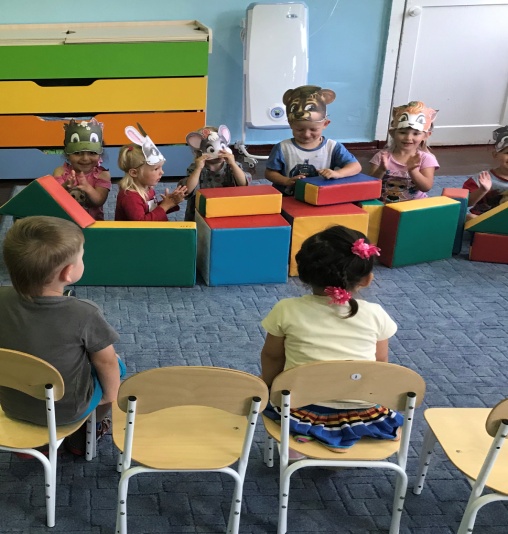 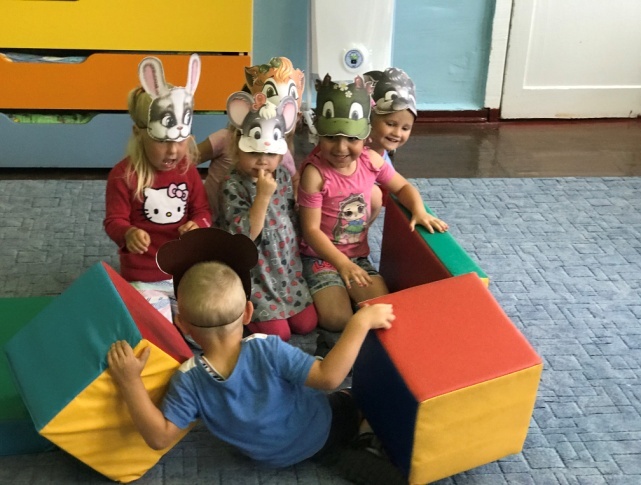 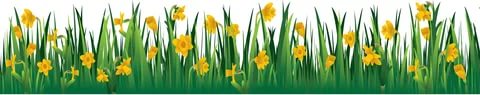 К.И.Чуковский «Айболит»
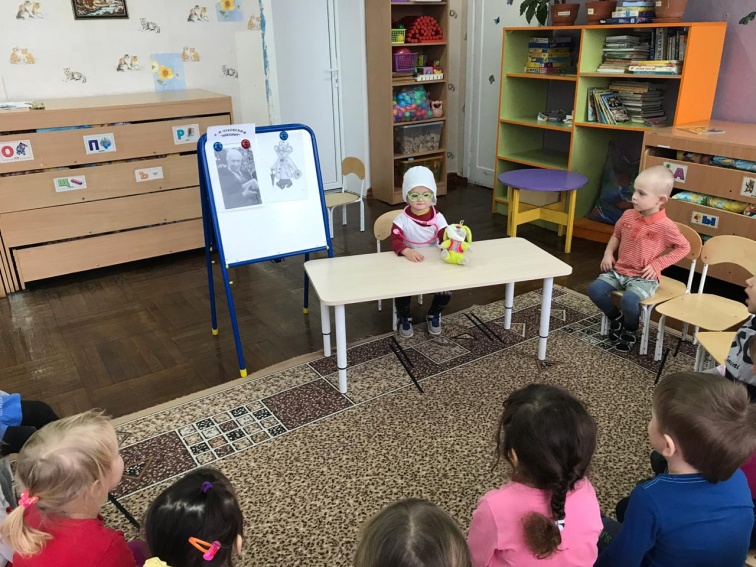 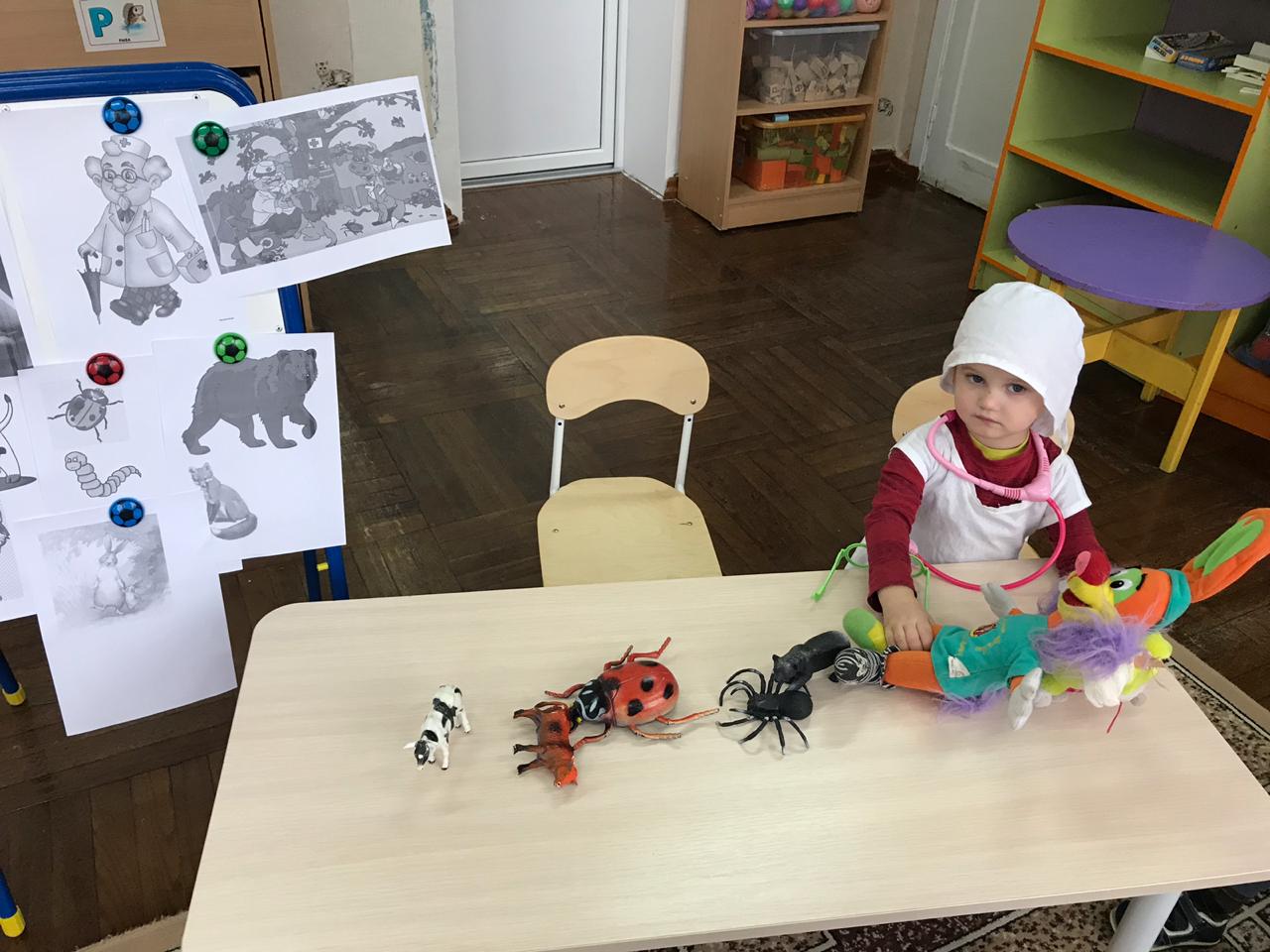 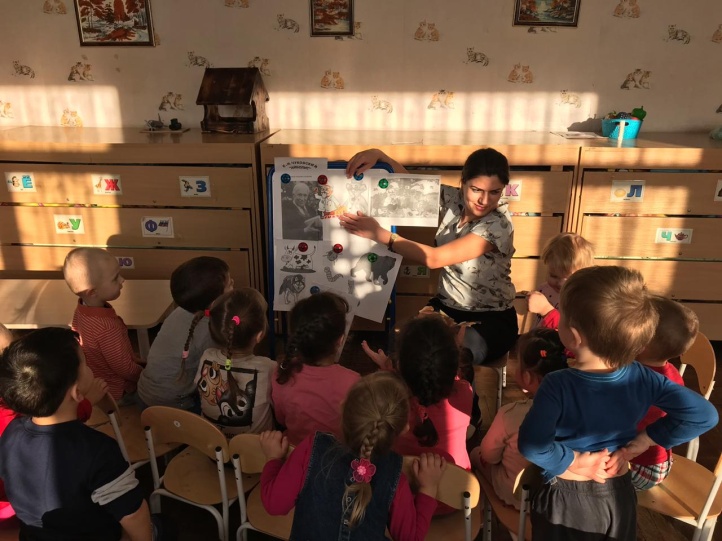 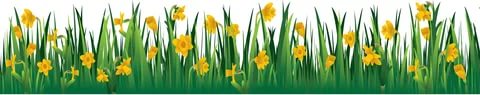 Инсценировка русской народной сказки «Колобок»
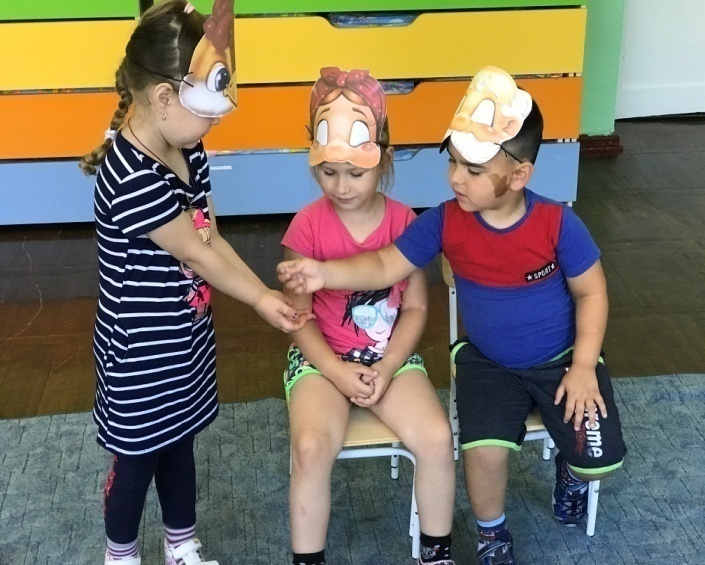 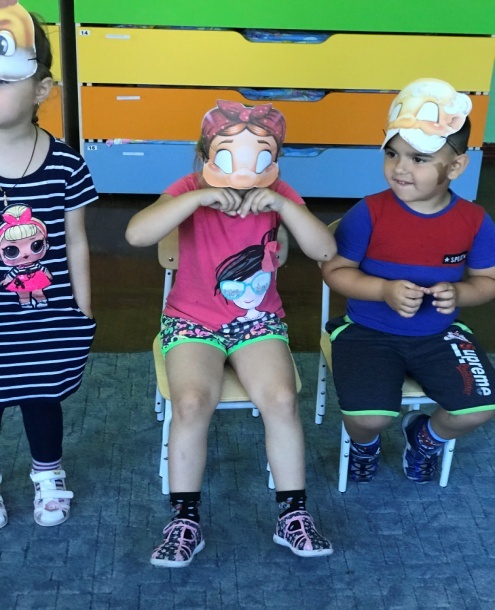 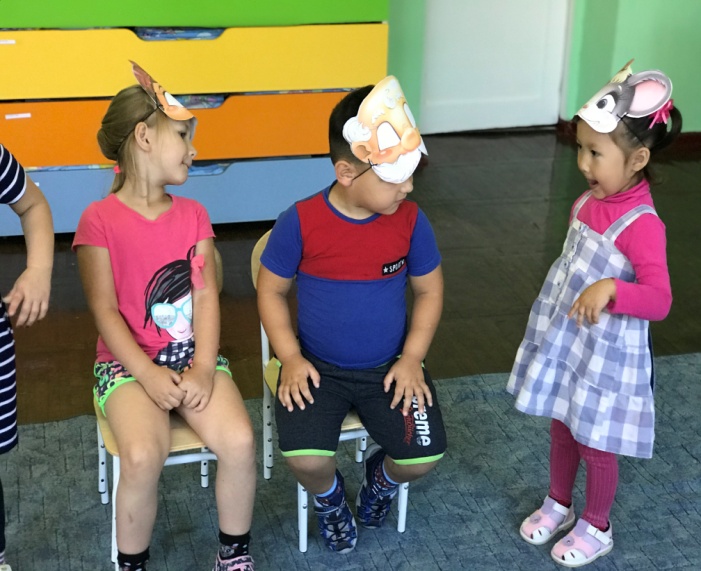 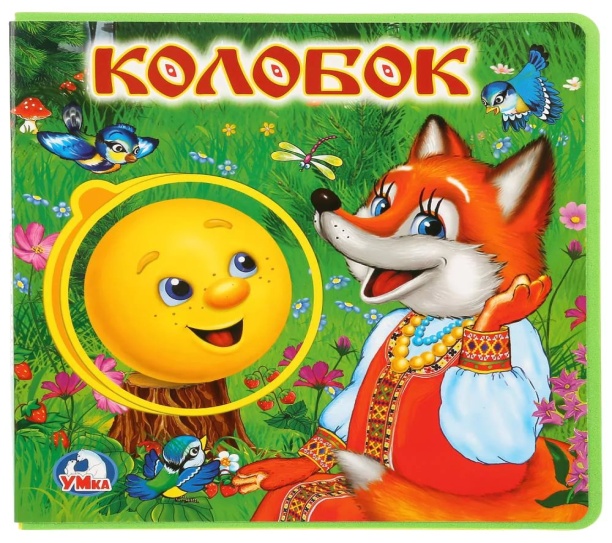 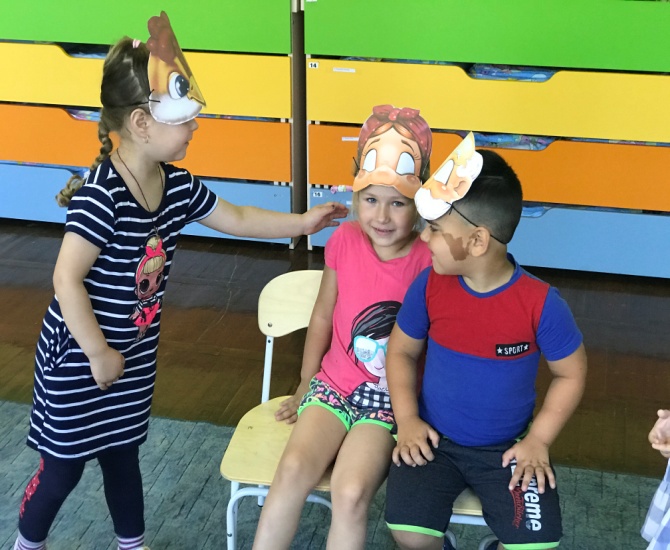 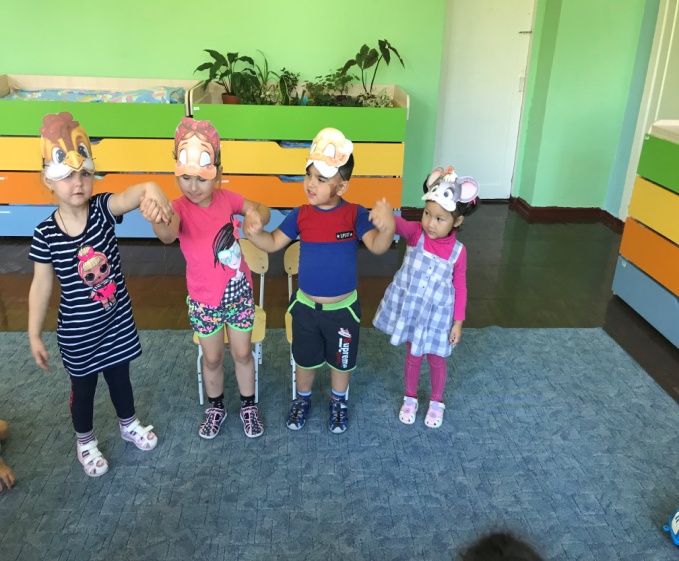 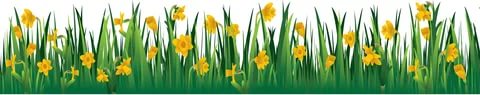 Изготовление масок (героев сказок)
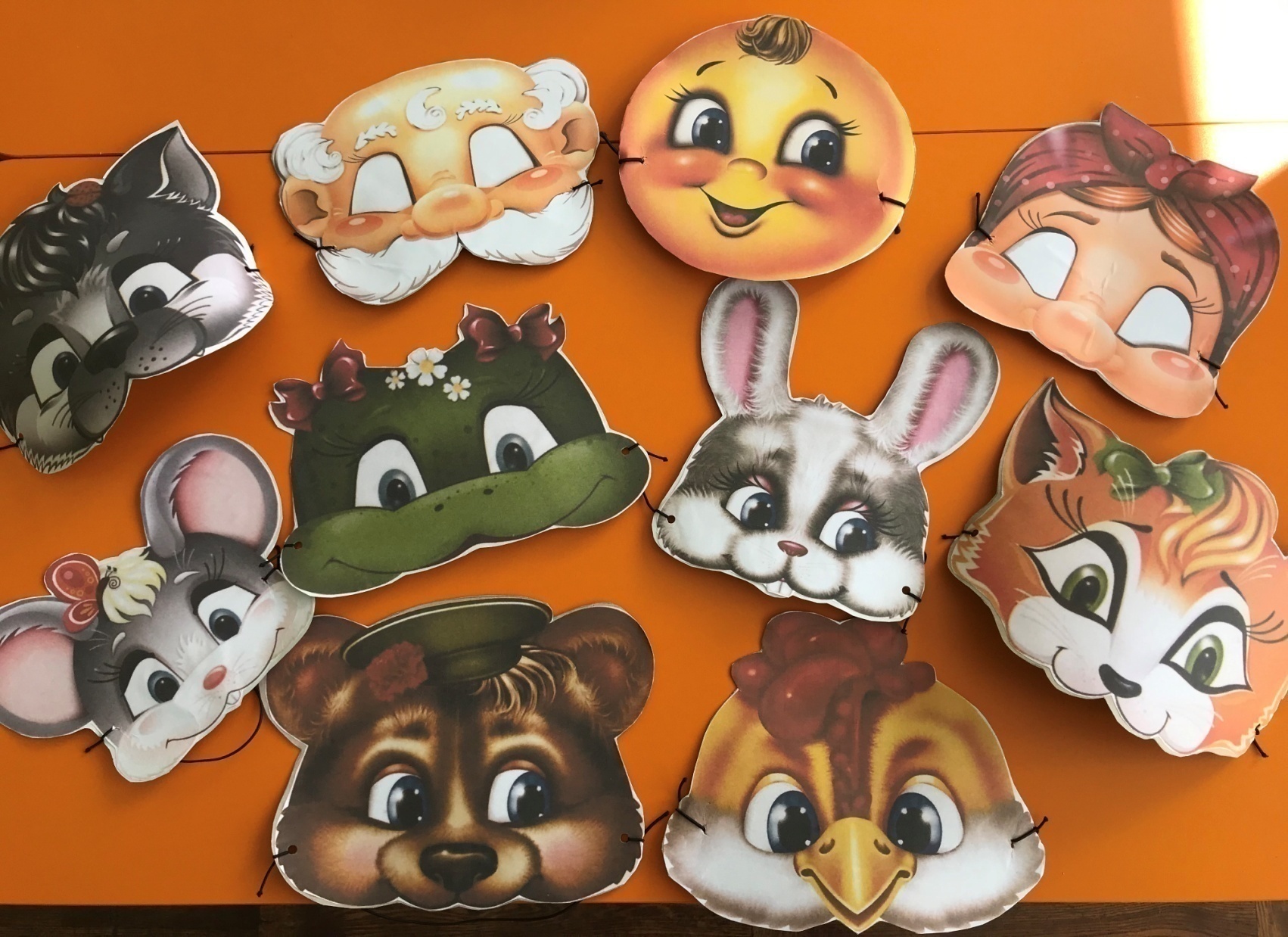 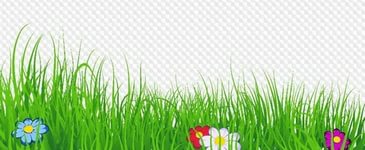 Работа по предметно-развивающей среде. Изготовление героев сказки детьми из пластилина,(рисование).
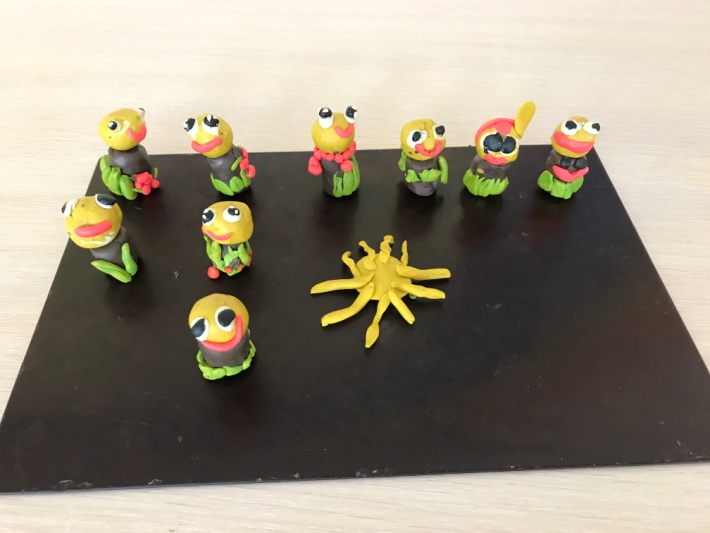 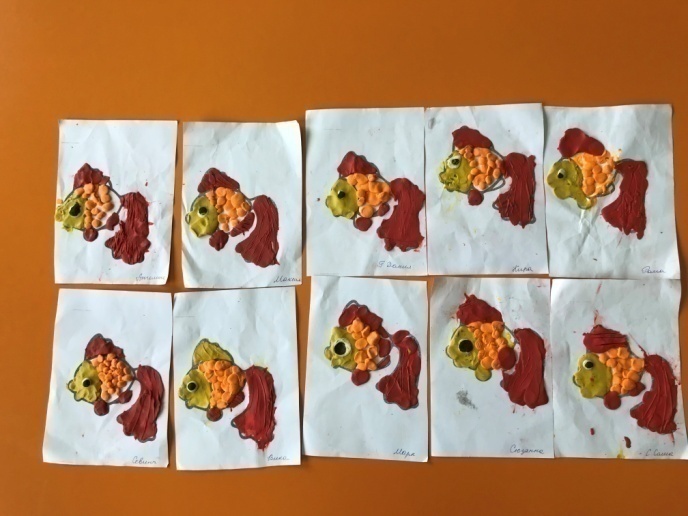 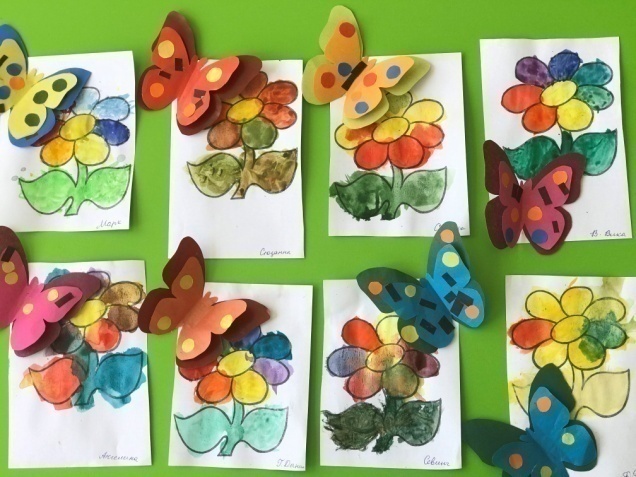 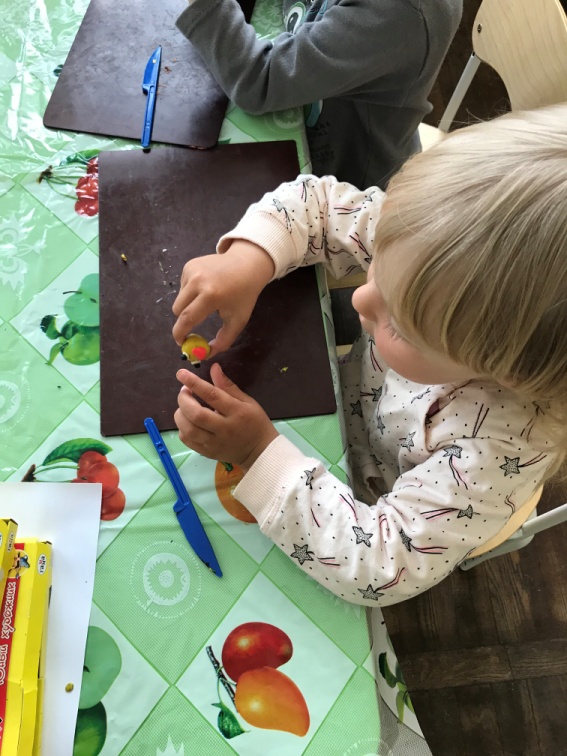 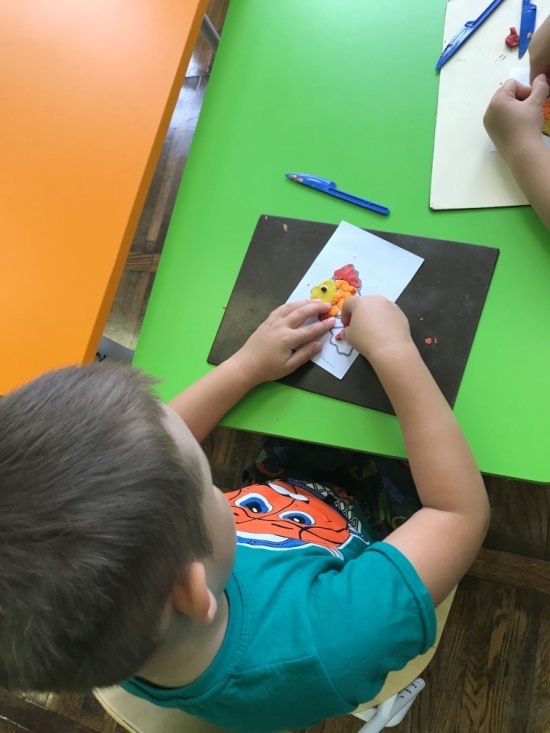 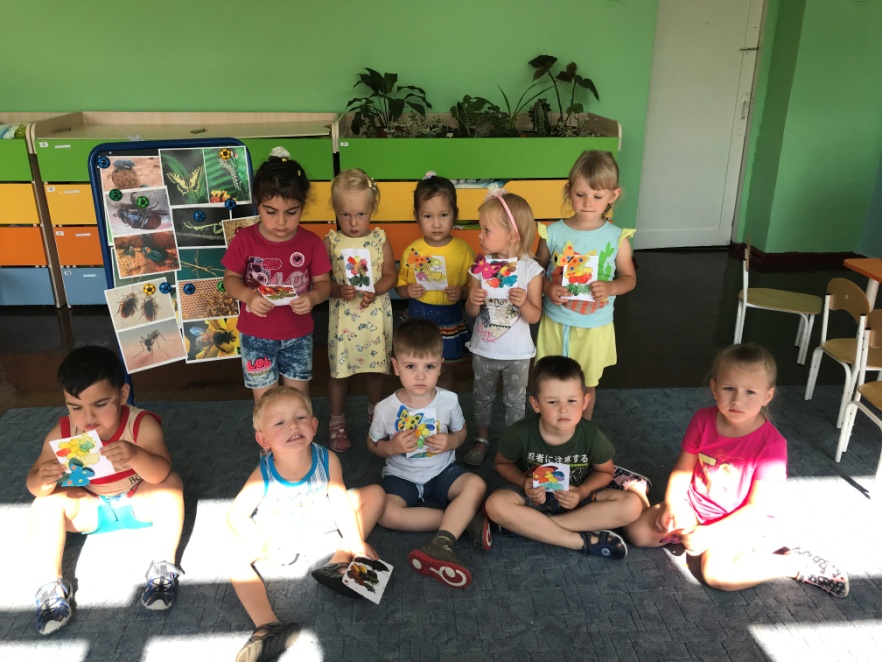 Работа по предметно-развивающей среде. Изготовление героев сказки детьми из пластилина,(рисование).
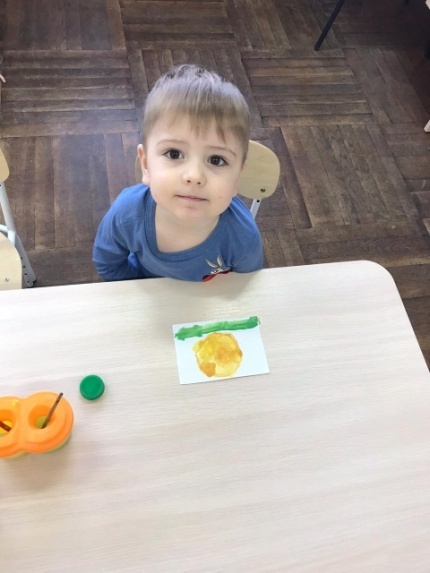 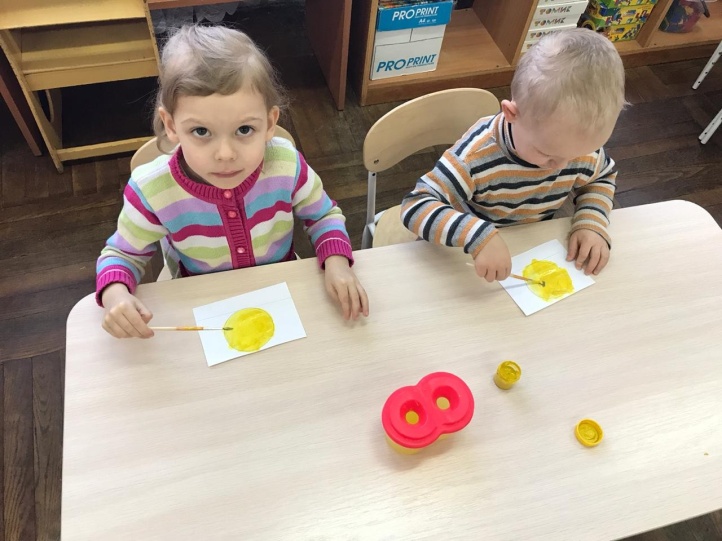 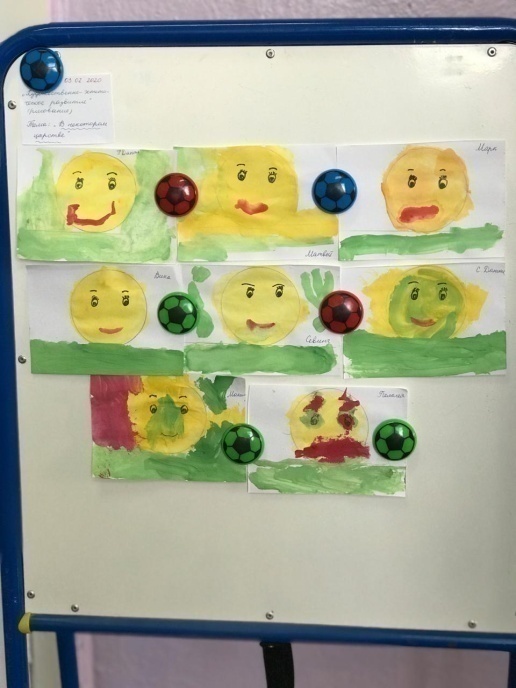 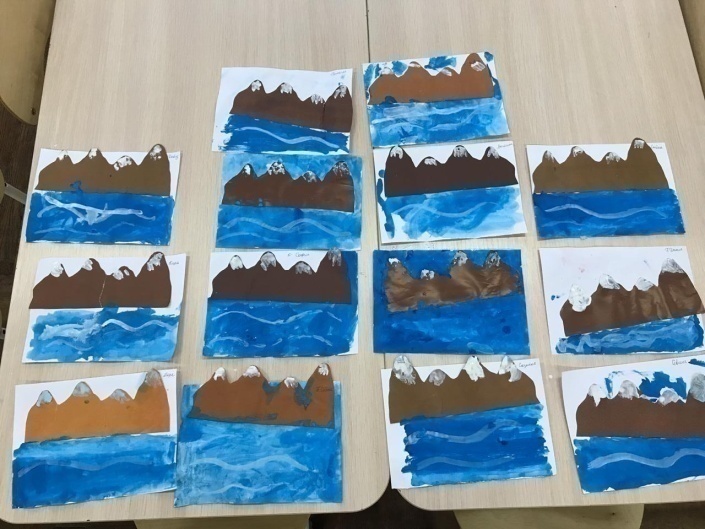 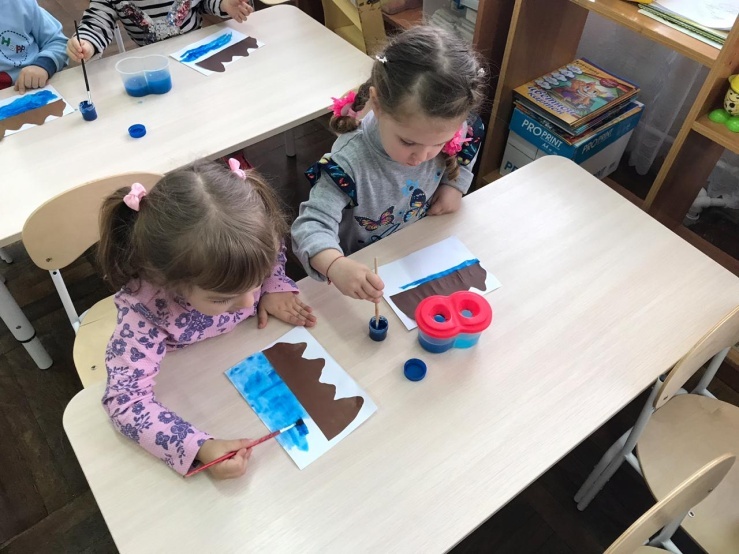 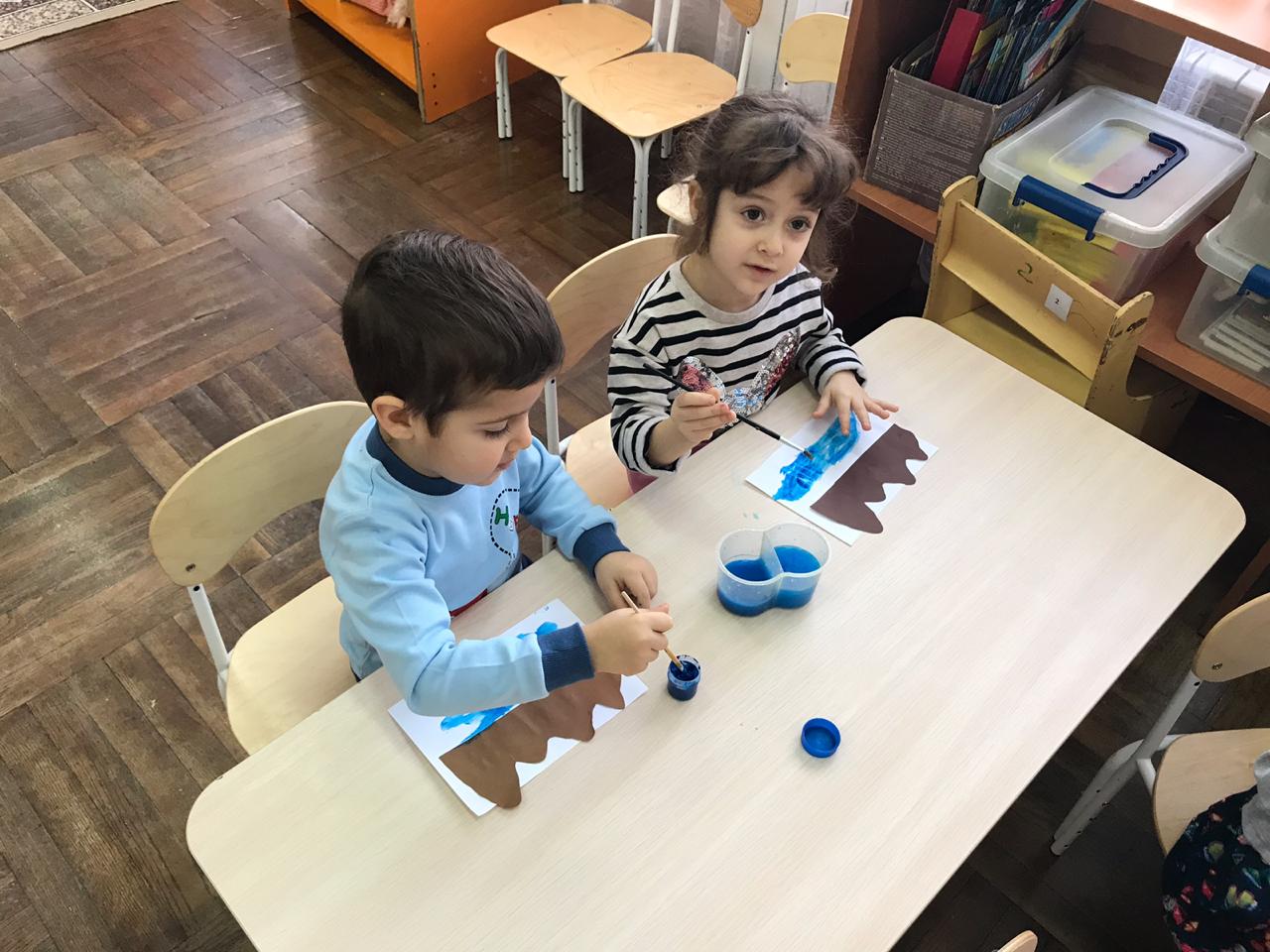 Работа по предметно-развивающей среде. Рисование «Яблочное дерево» (Русская народная сказка «Гуси-лебеди»)
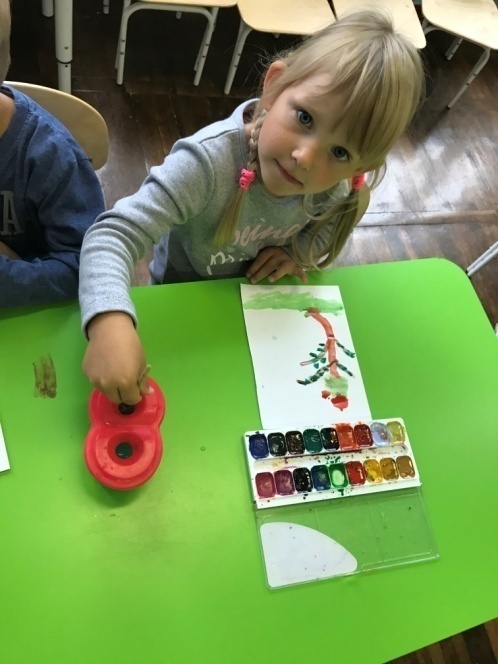 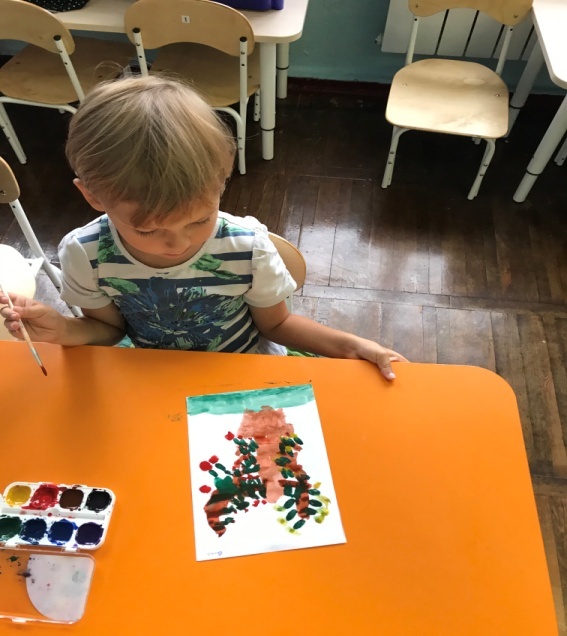 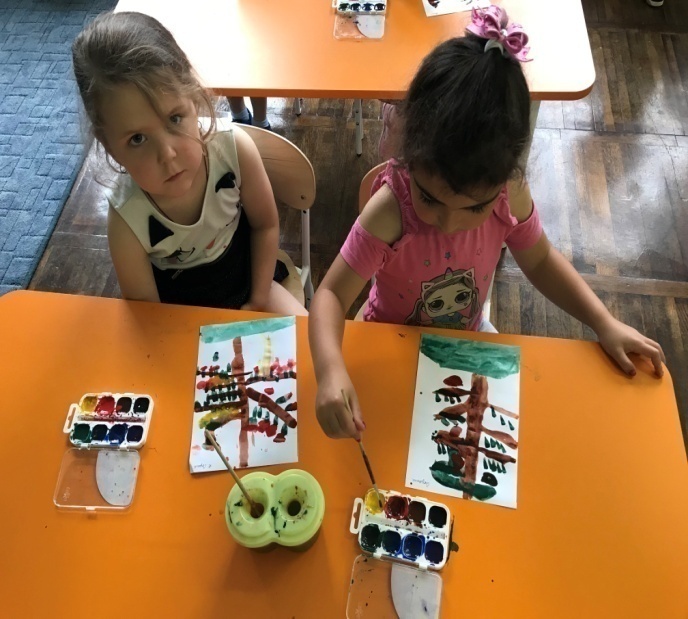 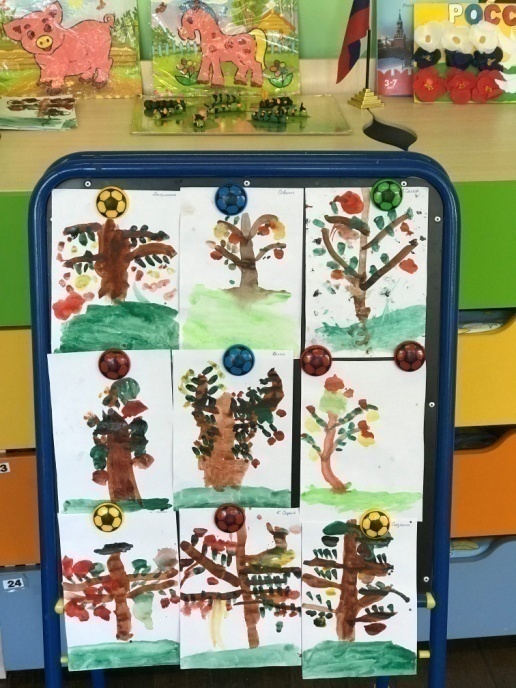 Пополнение библиотеки русскими народными сказками с иллюстрациями разных художников.
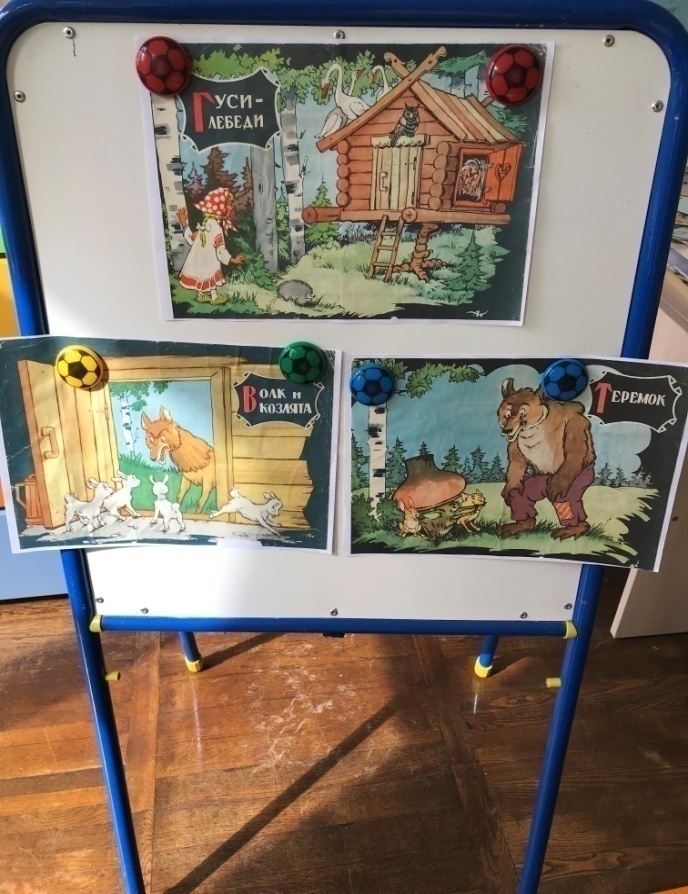 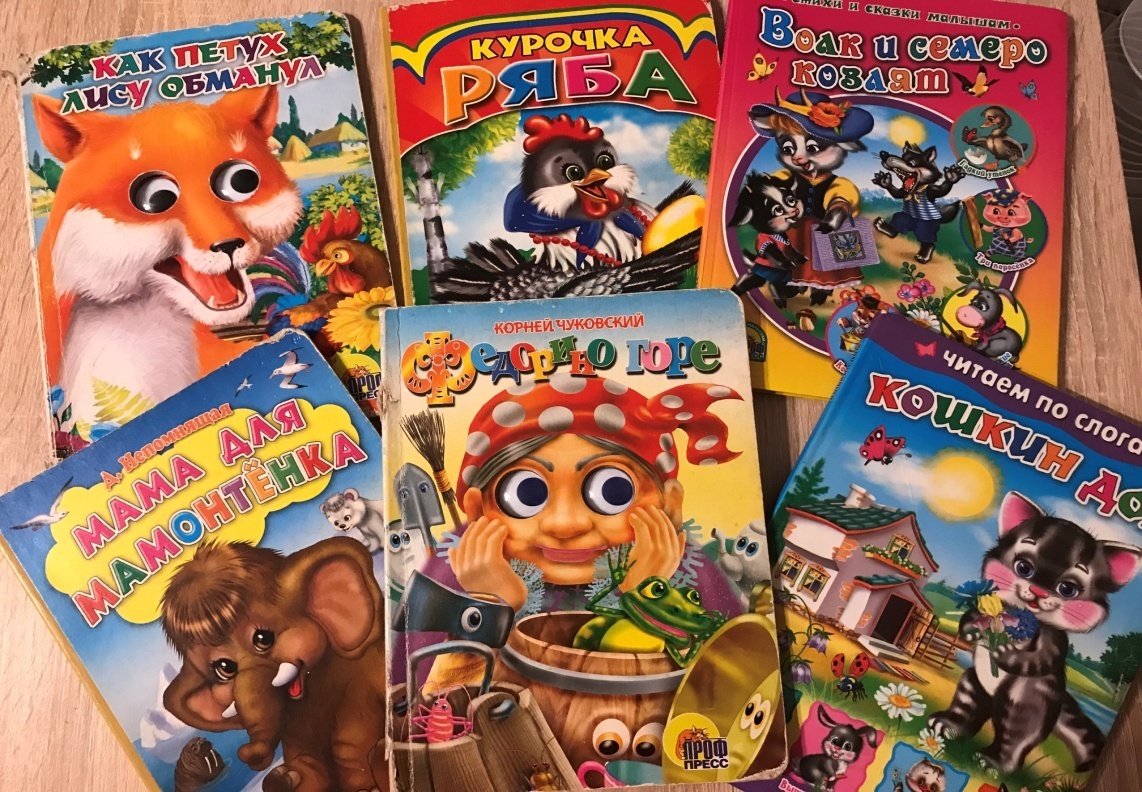 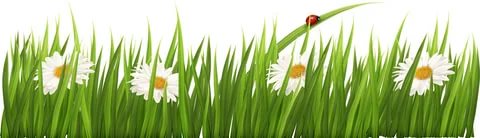 Работа с родителями
- Проведение консультаций «Как подружить ребенка с книгой», «Почитай мне сказку», «Роль сказок в развитии детей», «Воспитание трудолюбия, послушания и ответственности через сказку», «Как выбрать полезную сказку для малыша», «Особенности чтения сказок о животных».
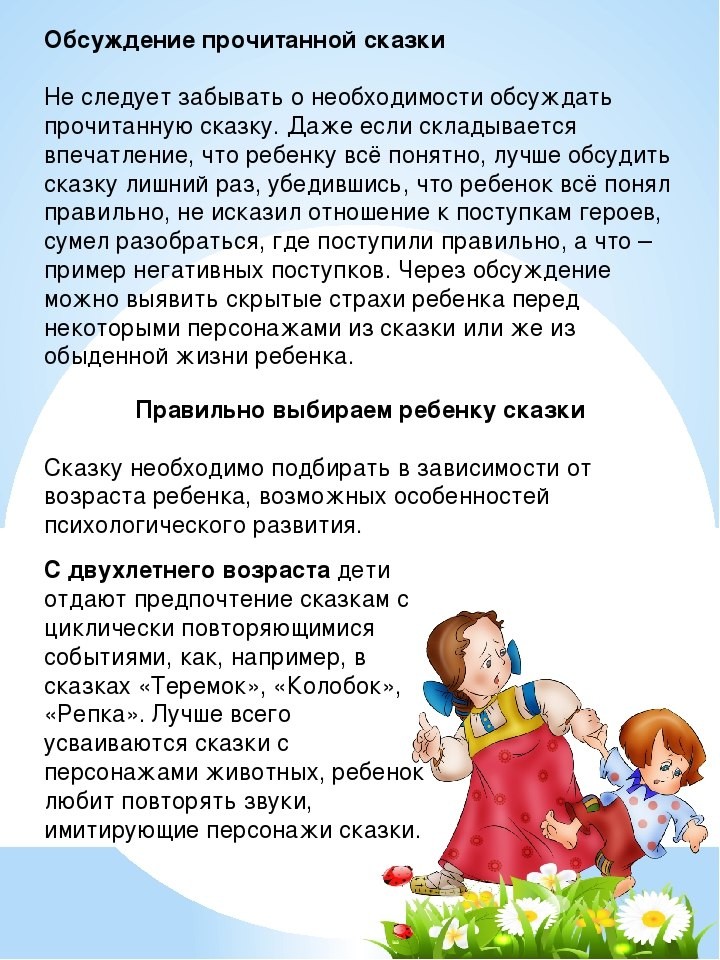 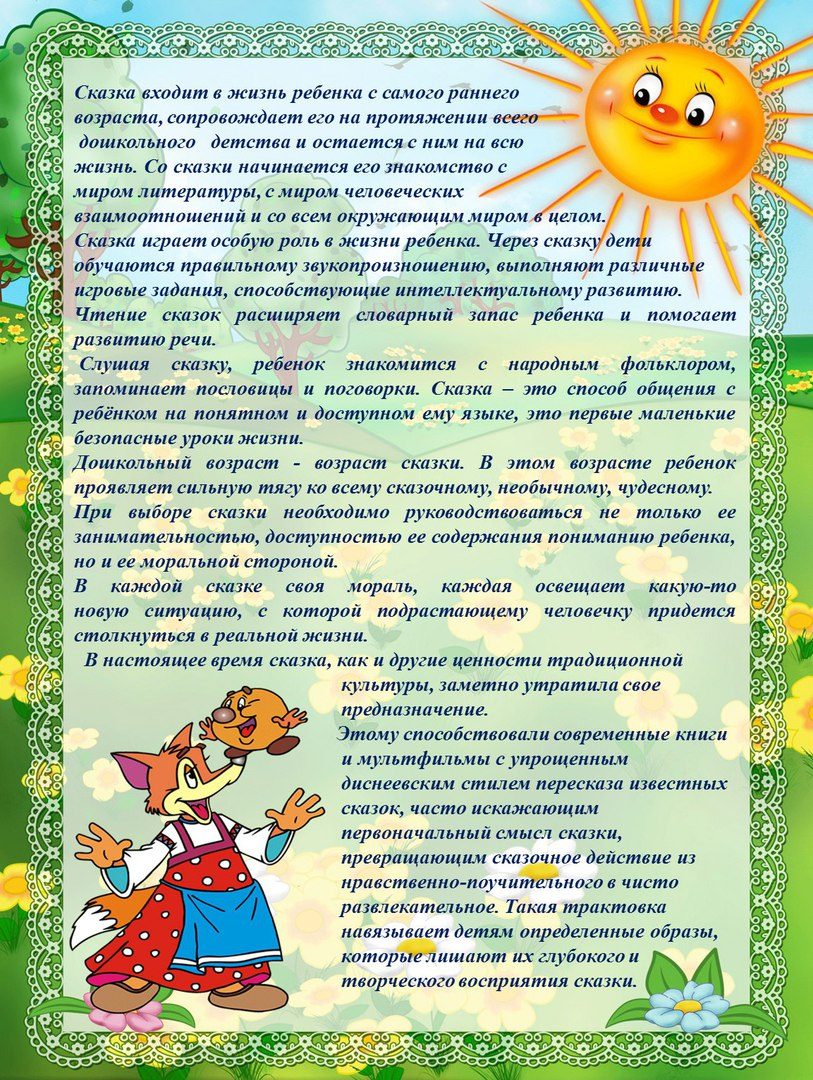 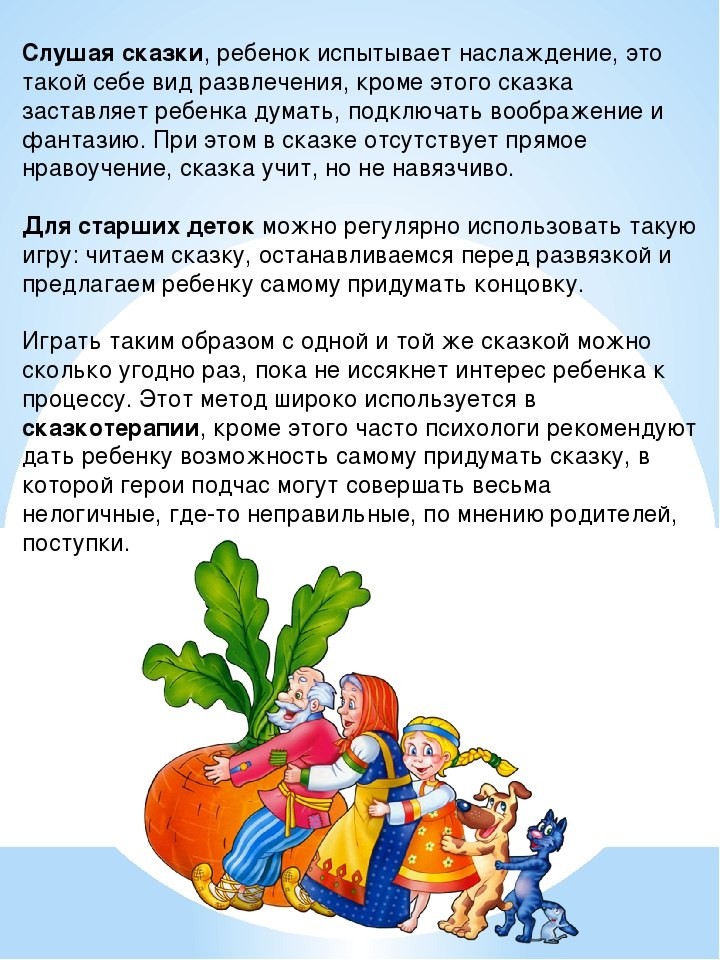 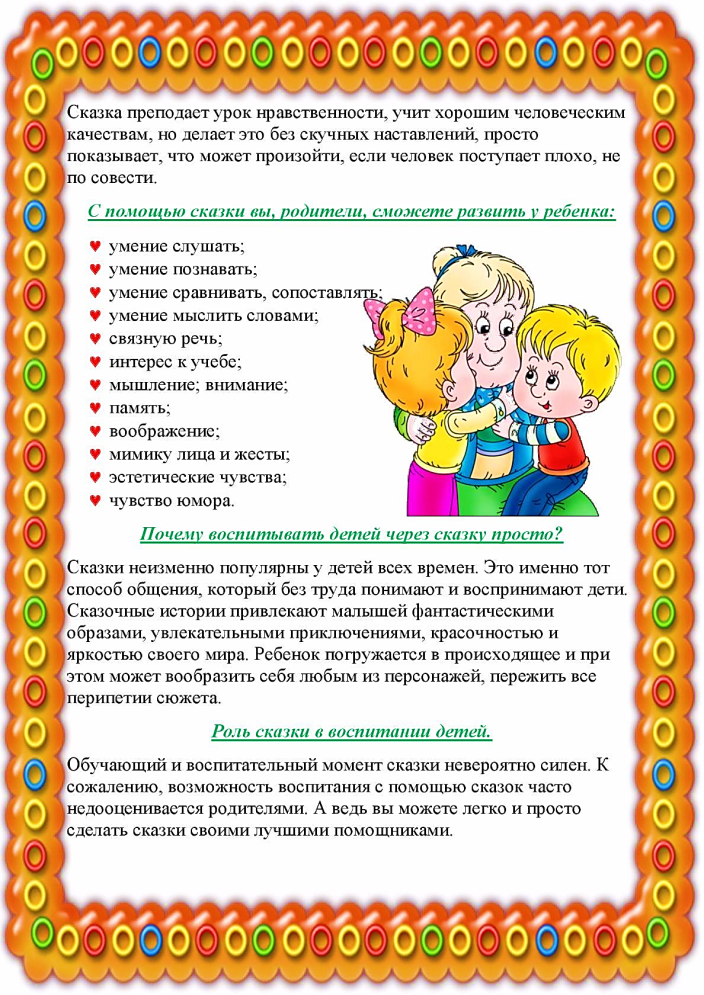 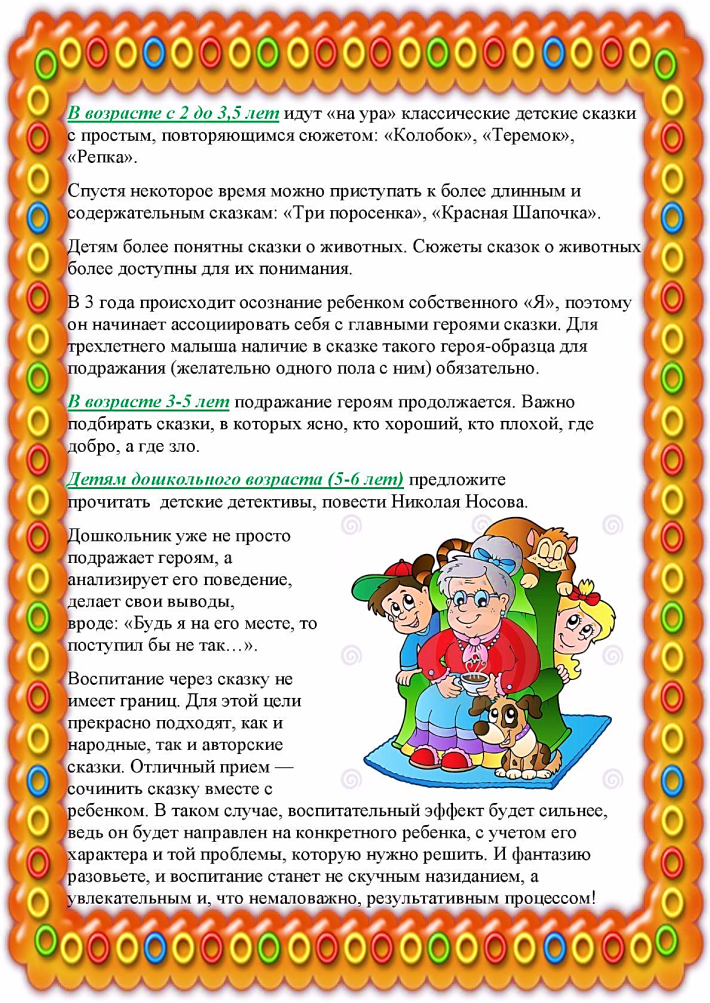 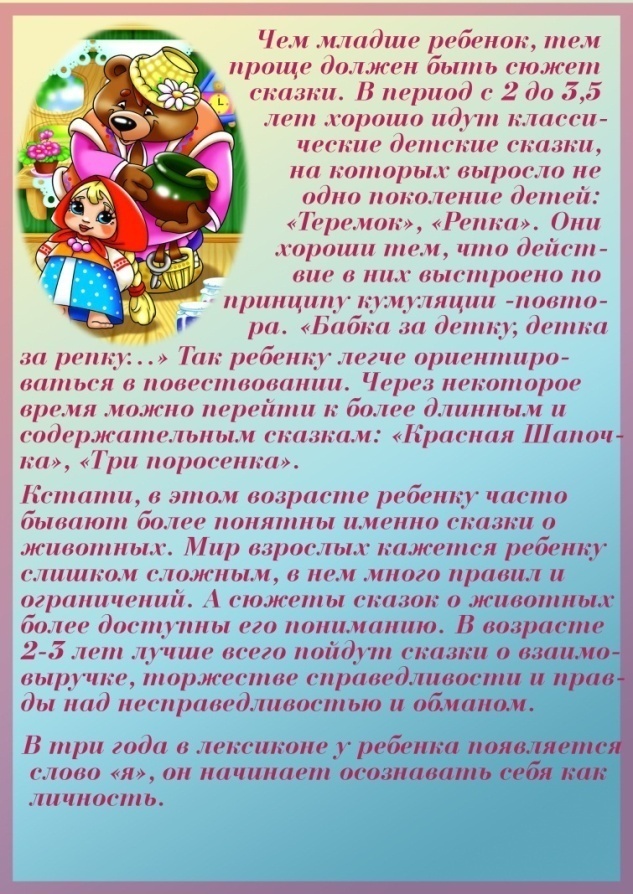 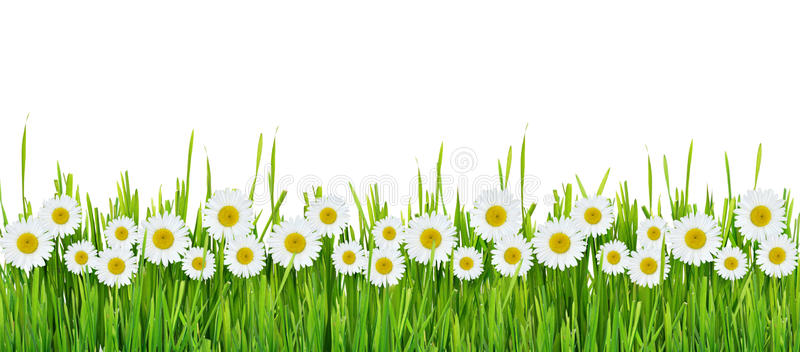 Участие в творческом конкурсе «Мой любимый книжный герой»
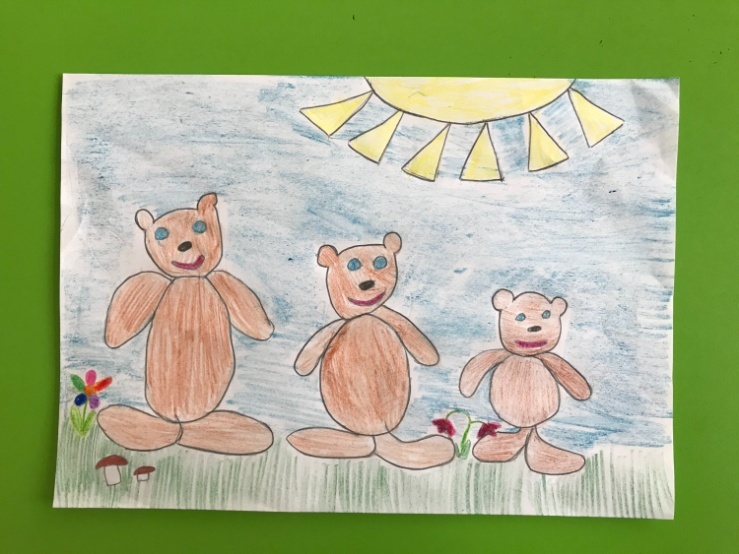 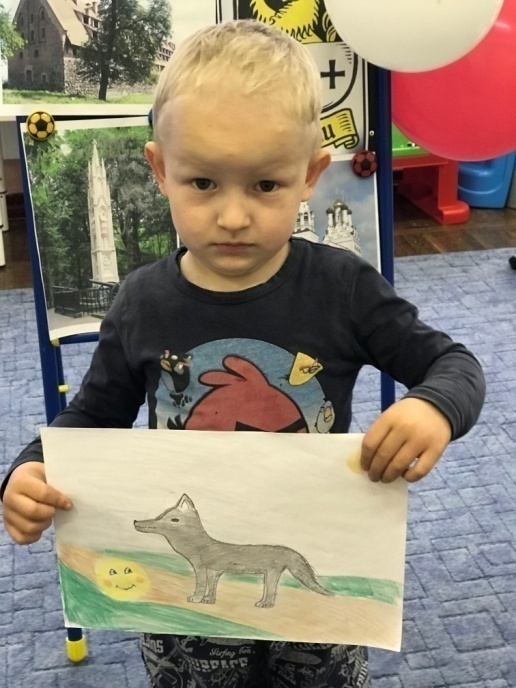 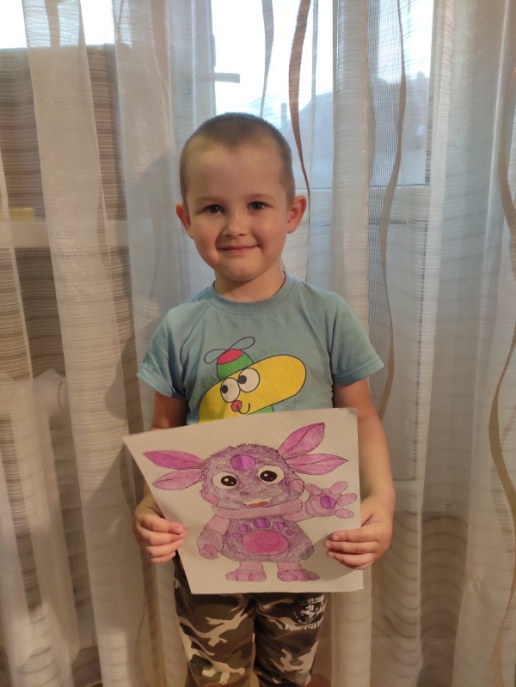 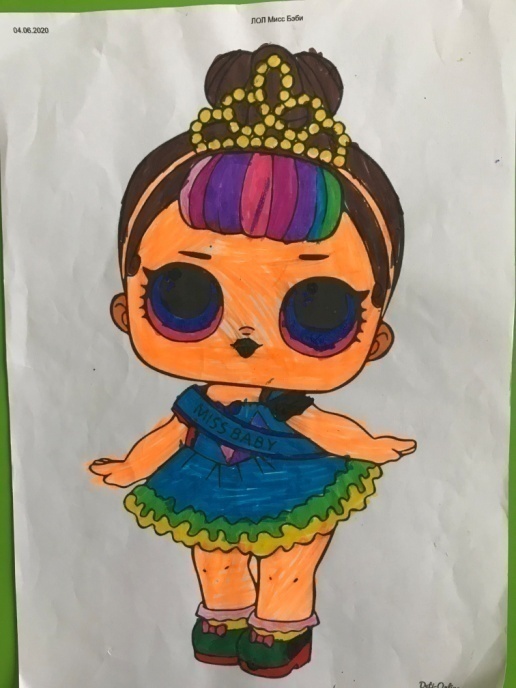 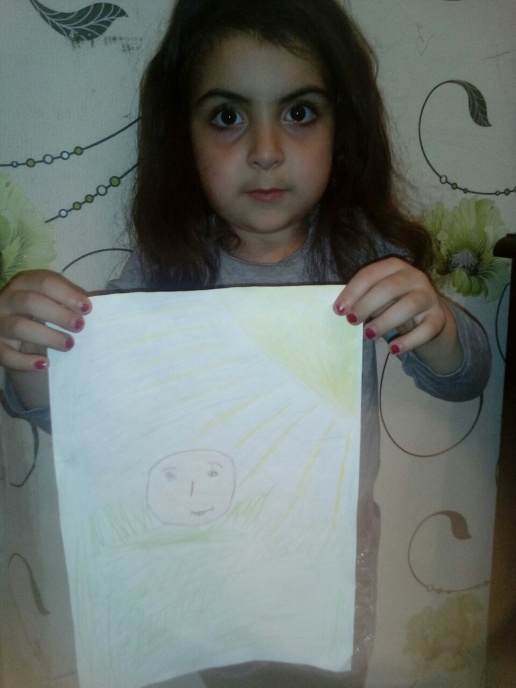 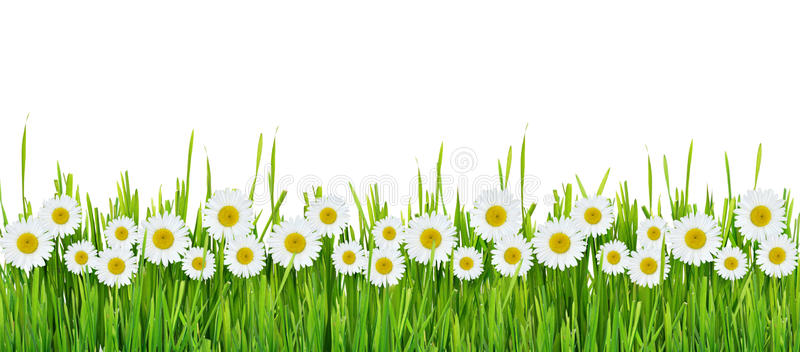 Результаты в творческом конкурсе «Мой любимый книжный герой»
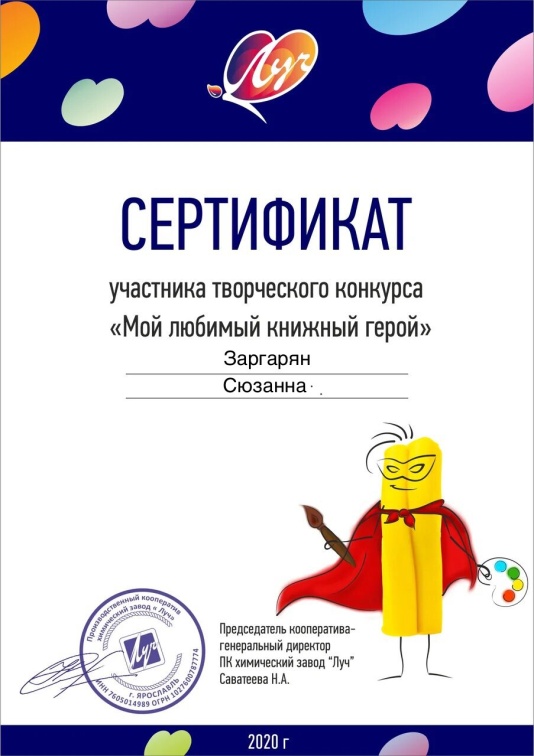 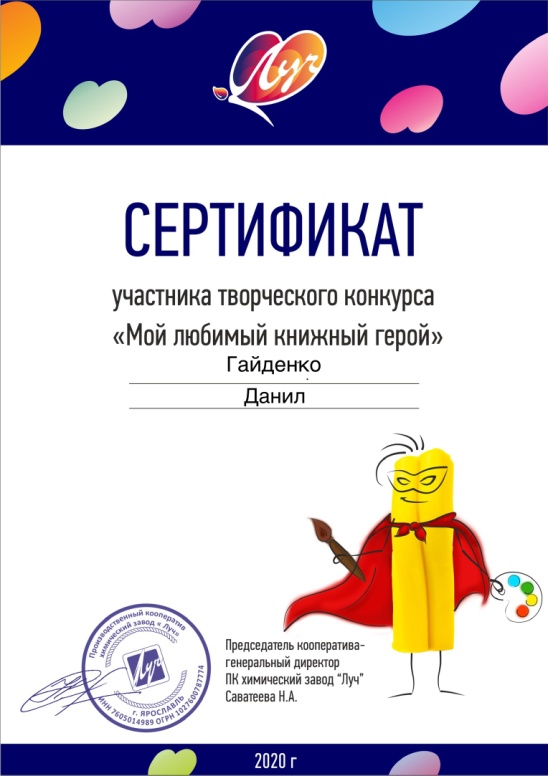 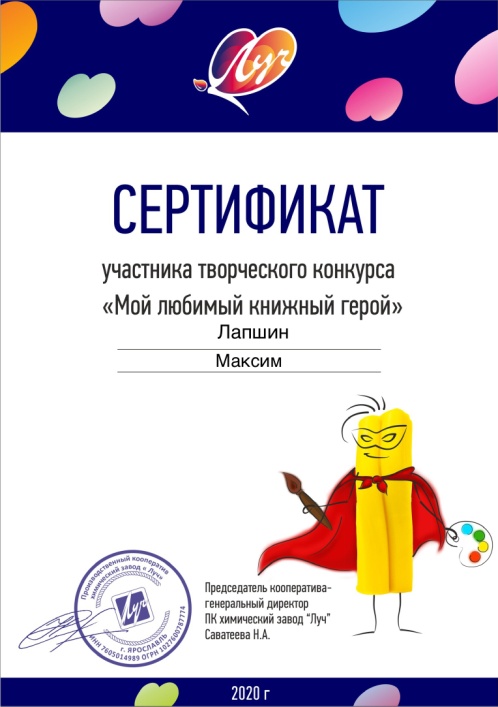 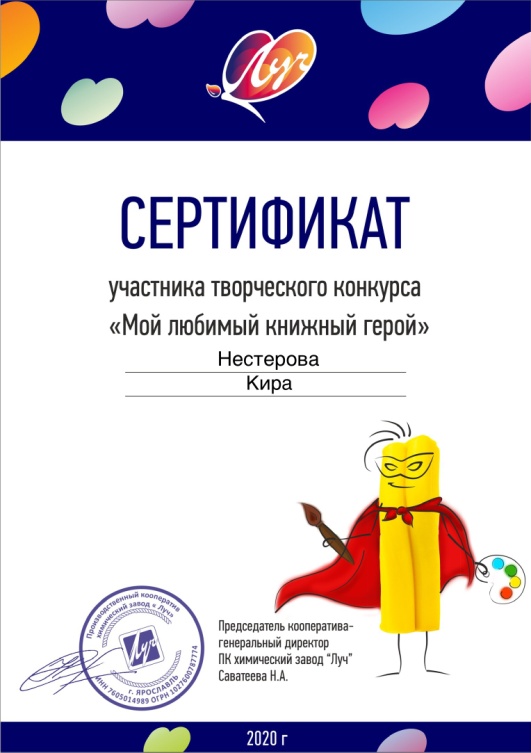 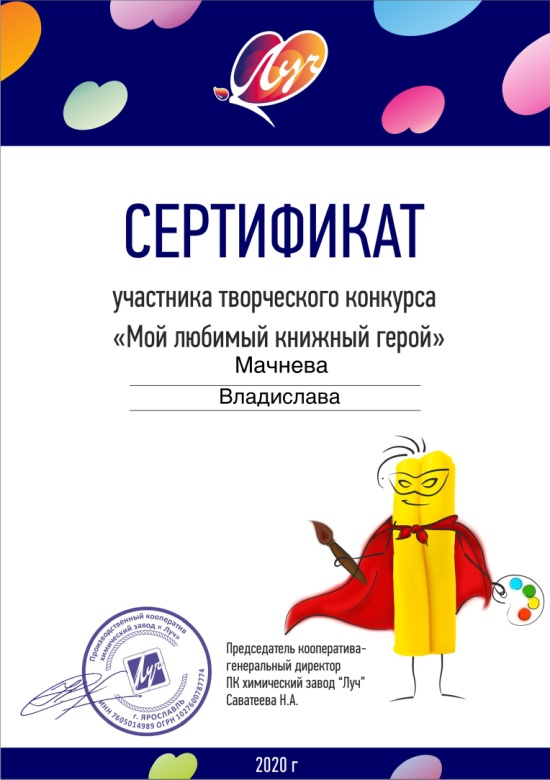 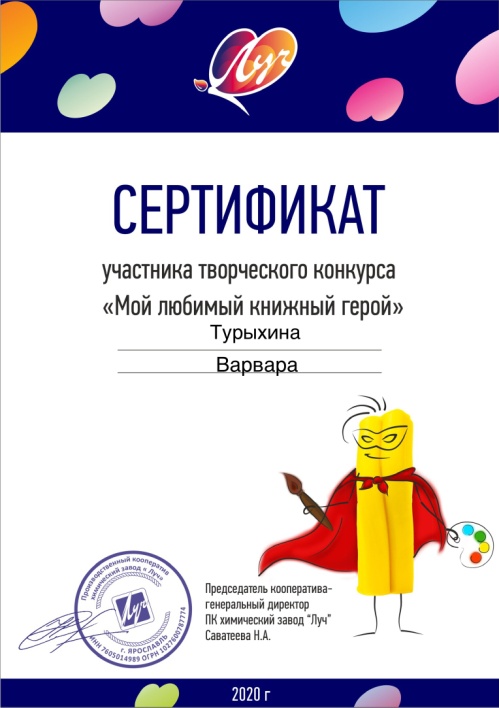 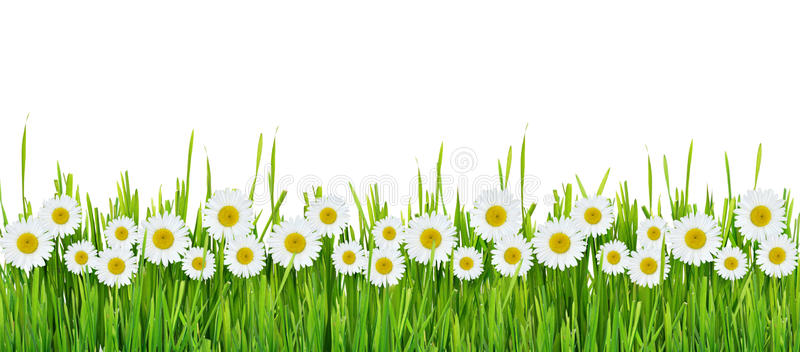 Обобщающий результат
-Дети научились понимать смысл сказок.
- Отличать добро от зла, хорошо или плохо, можно или нельзя.
- Дети стали менее застенчивы, не боясь выбирают любую роль.
Вывод
        Ценность сказок заключается в их влиянии на всестороннее развитие ребёнка, а в особенности на нравственное воспитание.
        Сказки внушают уверенность в торжестве правды, победе добра над злом. Чтобы ребёнок стал хорошим человеком, с ним необходимо работать, начиная с раннего возраста. Сказки помогают возрождать в людях духовность, милосердие, гуманность.
         Из всего этого следует: нравственное воспитание возможно через все виды сказок, ибо нравственность изначально заложена в их сюжете.
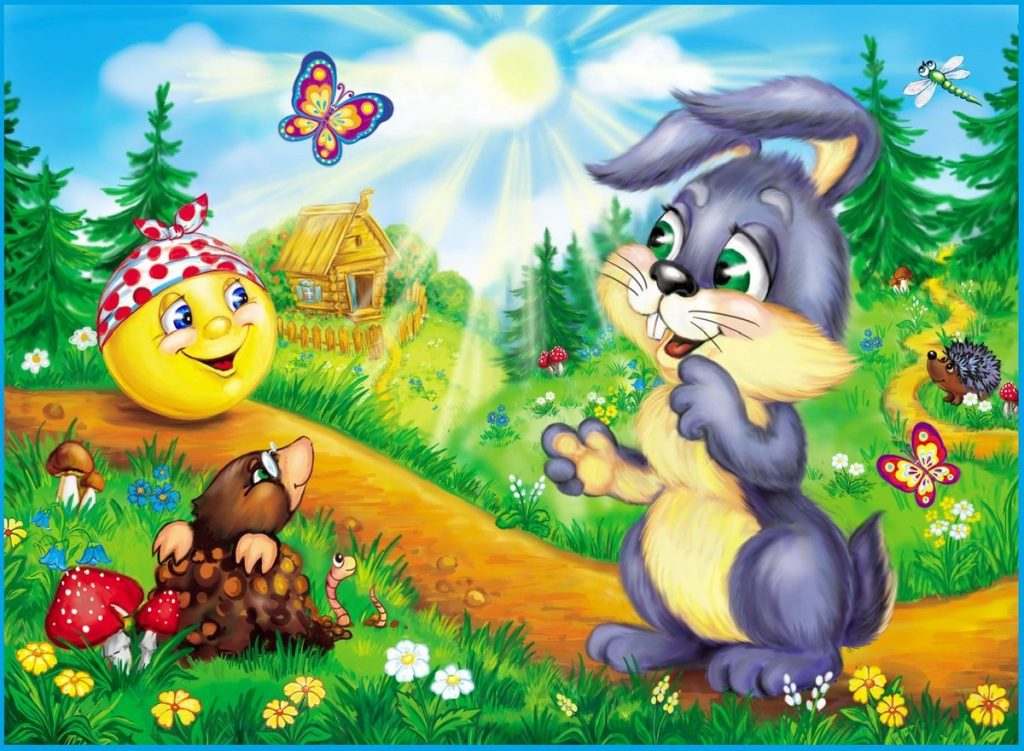 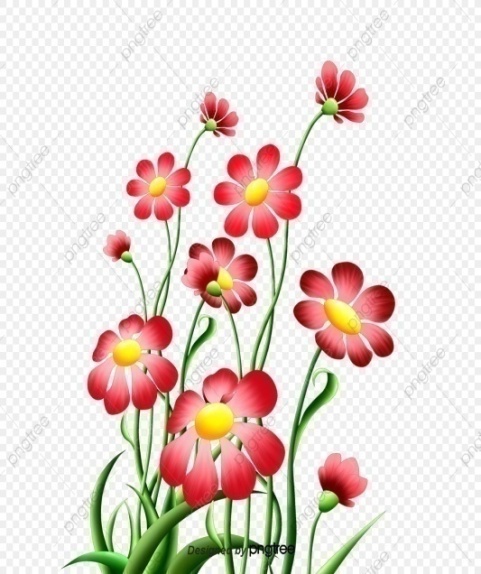 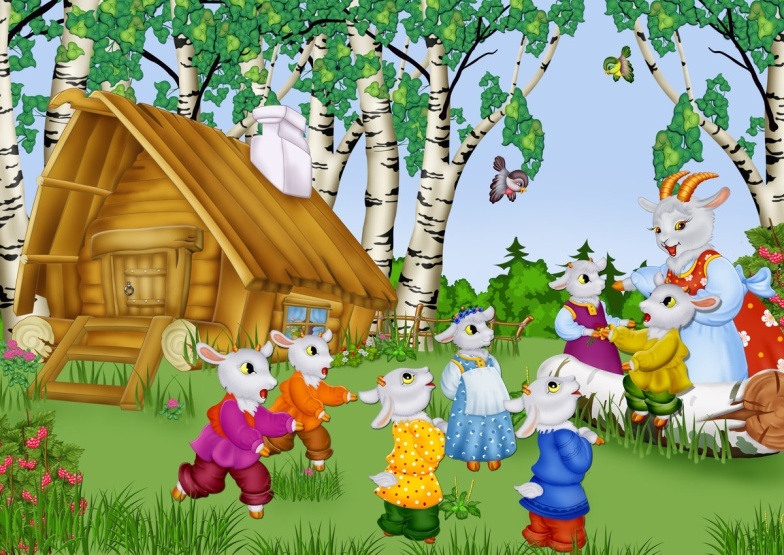 Чтобы сказки не обидеть,Надо их почаще видетьИх читать и рисовать,Их любить и в них играть.Сказки всех отучат злиться,Быть добрее и скромнее,Терпеливее, мудрее.
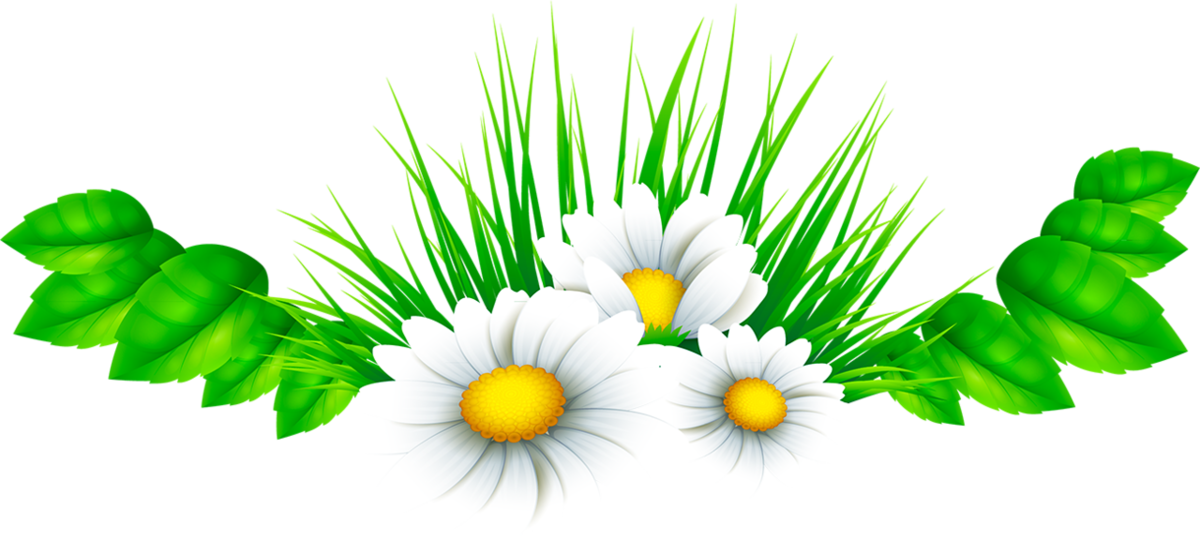 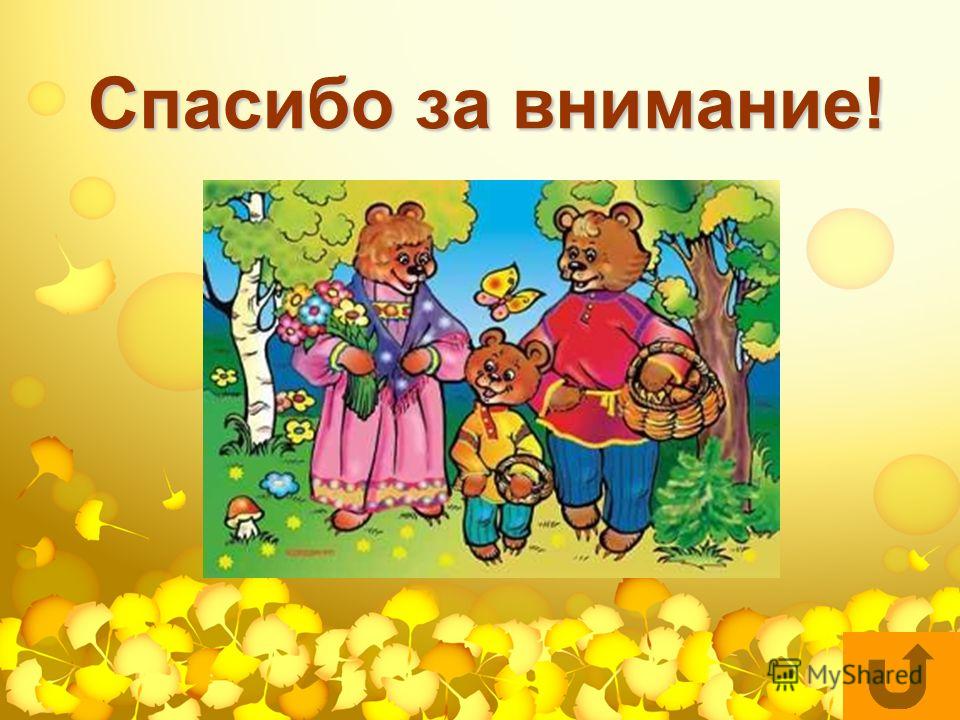